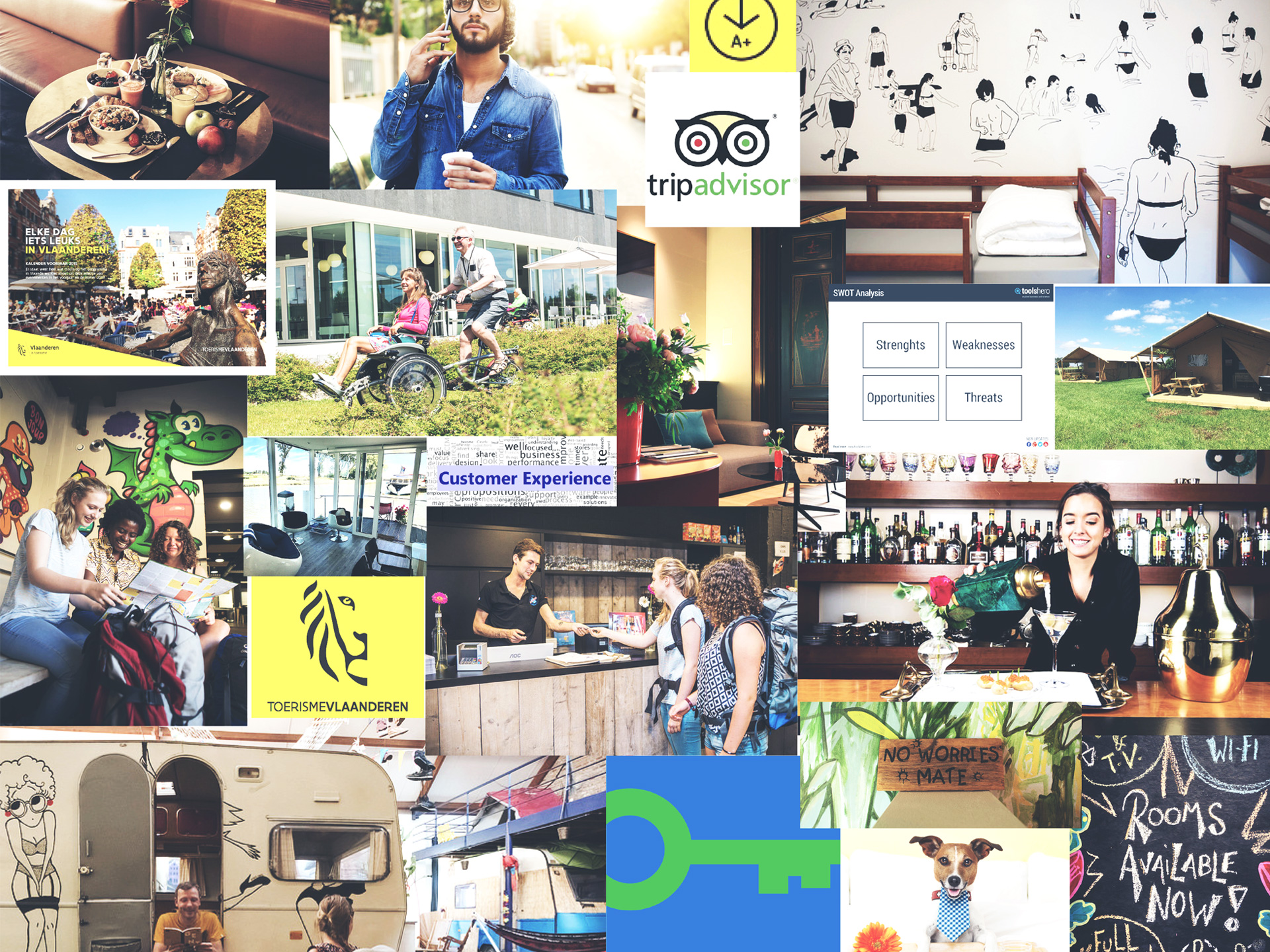 Logies vormen een cruciale schakel in de customer journey van de toerist en dus ook in de algemene  tevredenheid van zijn bezoek.
[Speaker Notes: Belang van logies in de algemene tevredenheid van de toeristen die Vlaanderen bezoeken]
Met het initiatief 'Kwaliteit in logies' zet Toerisme Vlaanderen  specifiek in op het verhogen van de klantentevredenheid en het verbeteren van de concurrentiekracht in logies

Via 
lerend netwerk van logiespartners
Informatie voor logiesuitbaters

Kwaliteit.toerismevlaanderen.be/kamerlogies
Ondersteuning voor kwalitatieve logies
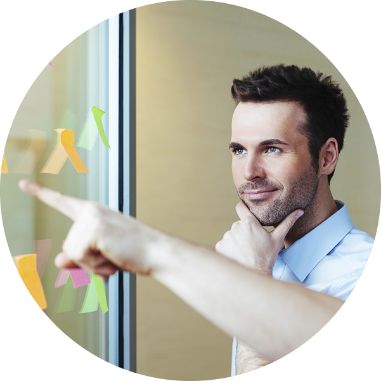 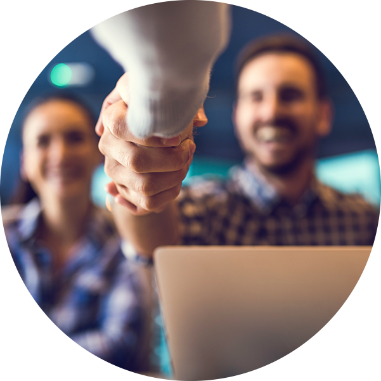 1
2
Deel 2 
Toolkit
Deel 1 
Concepten en trends
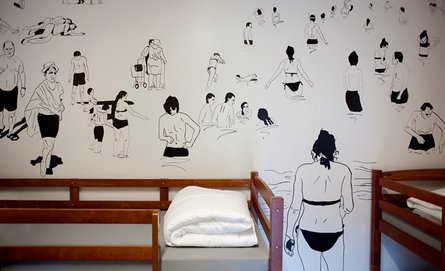 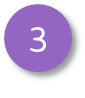 Deel 3 
En actie… tips & tricks
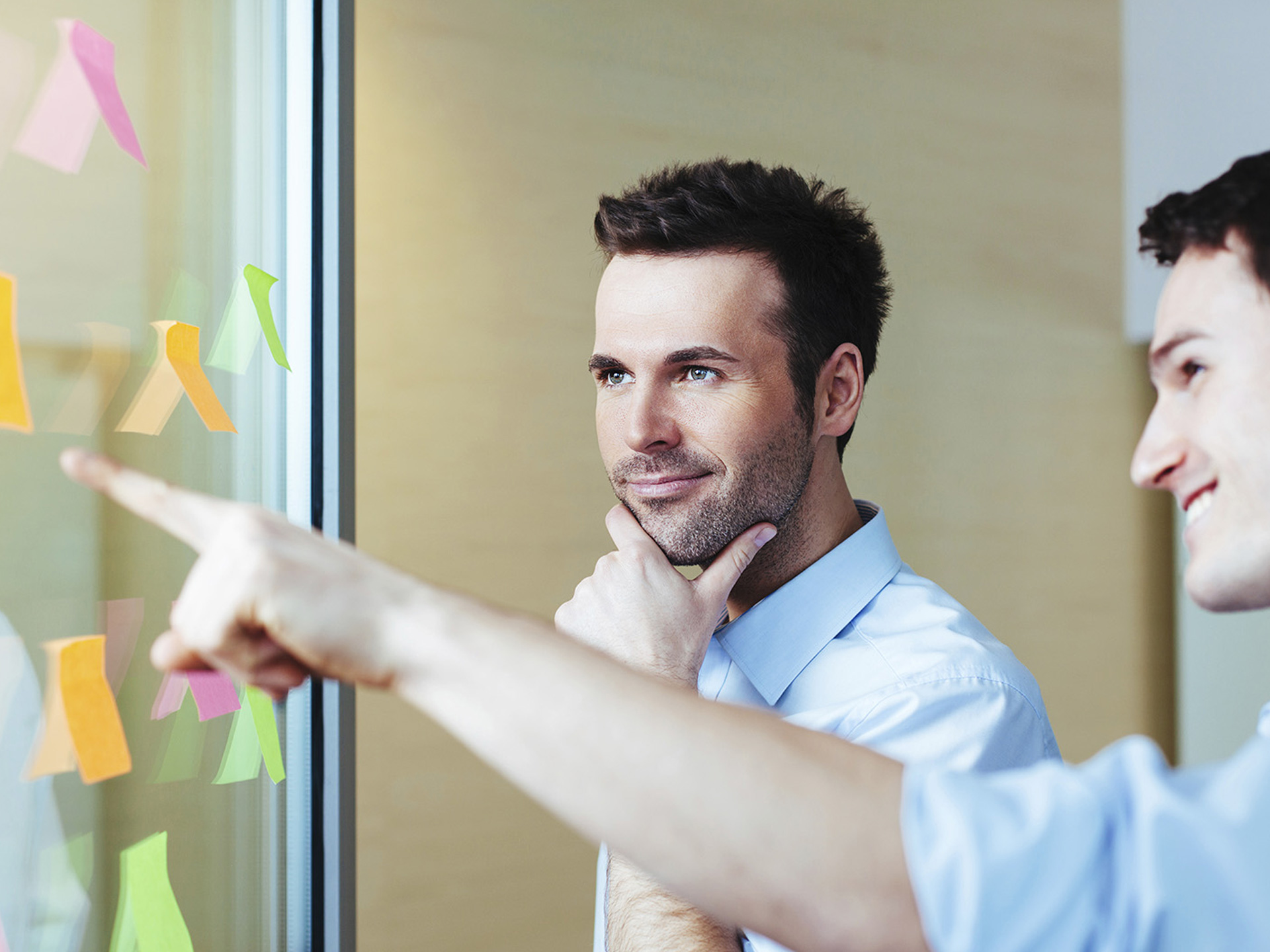 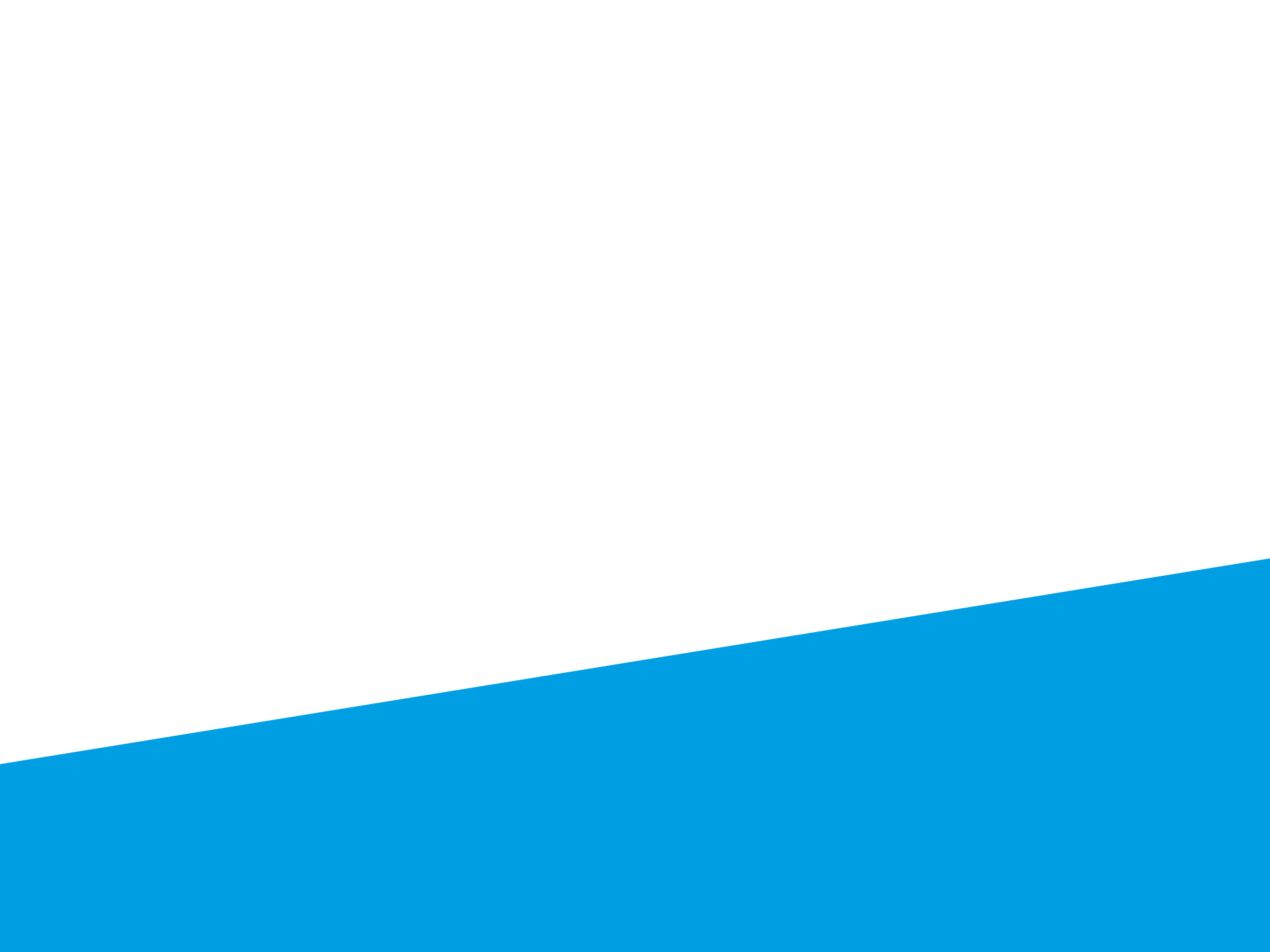 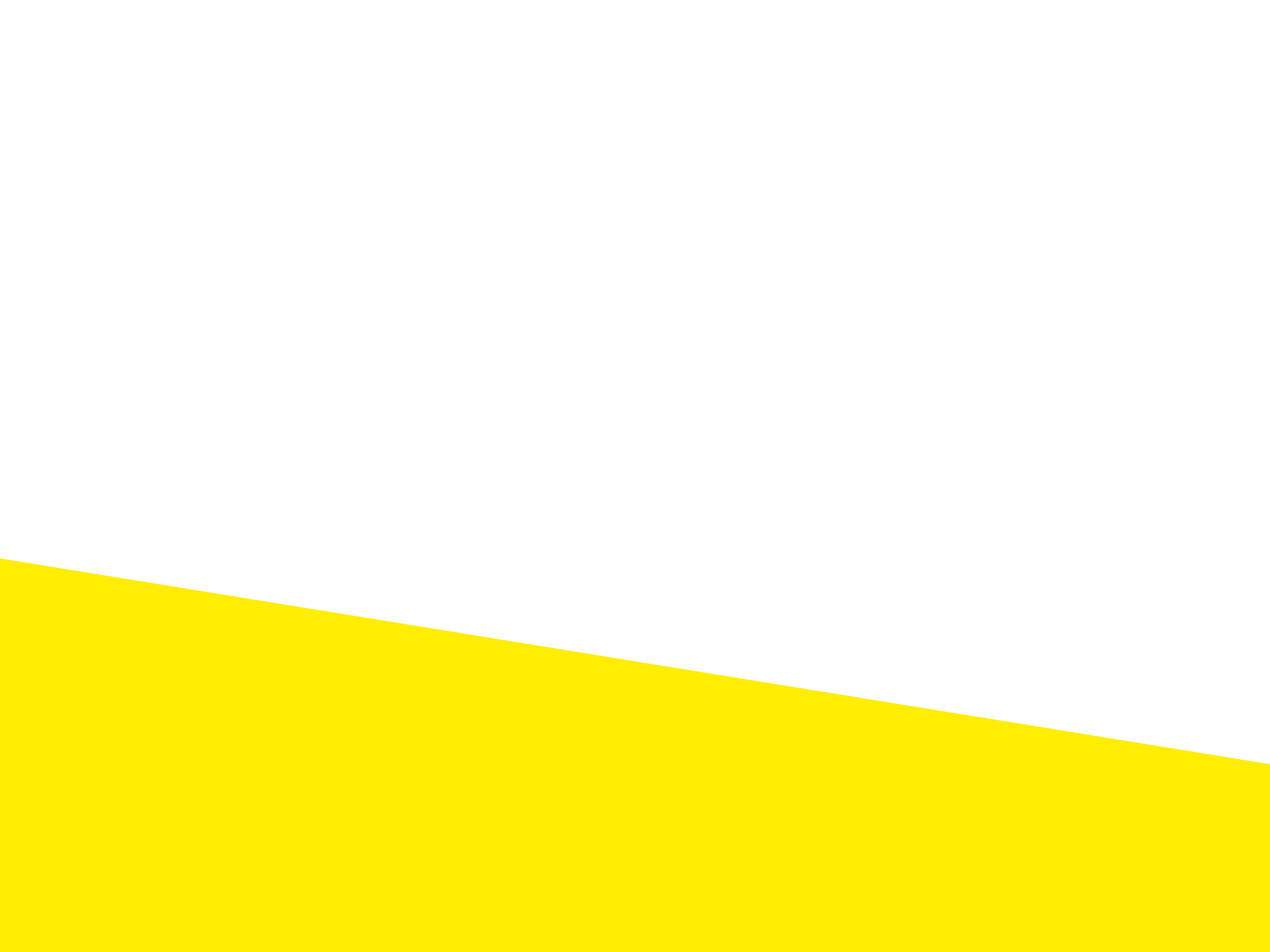 Deel 1
Concepten en trends
[Speaker Notes: Deel 1: Toerisme Vlaanderen wil kwalitatieve logies maar ook logies die eruit springen, niet allemaal dezelfde logies die allemaal hetzelfde aanbieden
comfortabele bedden,
aangename sfeer
Goede ligging
Uitstekend ontbijt
Iedereen welkom

Wie wil hier naar toe? Wie wil de logiesuitbater bereiken?]
Van trend naar conceptduurzaam
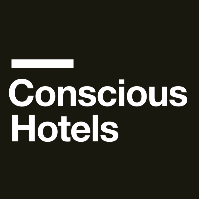 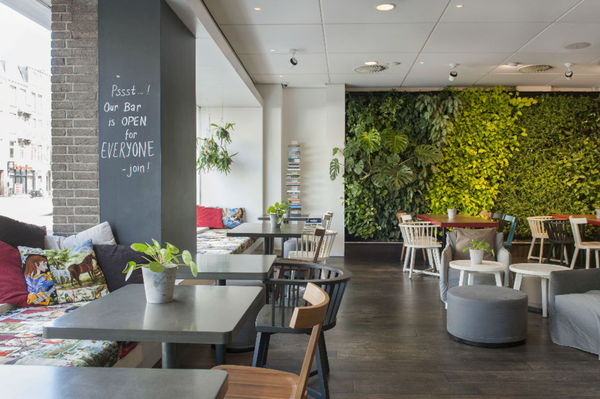 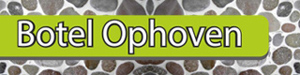 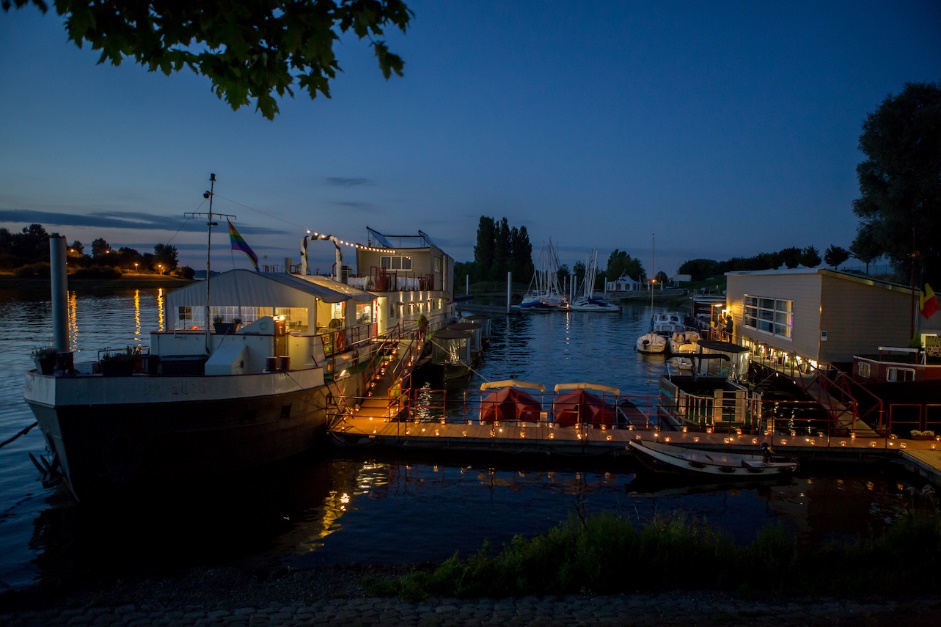 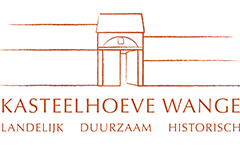 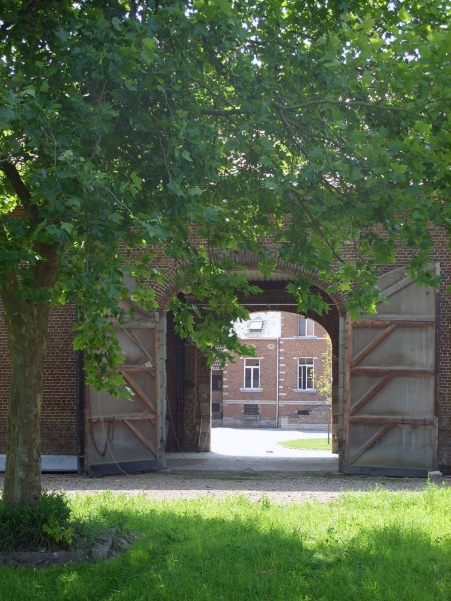 [Speaker Notes: 3 voorbeelden van logies die ‘zeggen’ dat ze duurzaam zijn maar waarbij het concept volledig past op alle vlak

https://www.conscioushotels.com/ 3 hotels in Amsterdam
Botel Ophoven in Ophoven, Kinrooi
Kasteelhoeve Wange in Landen (2 x internationale prijs gewonnen voor meest duurzaam verblijf)]
Van trend naar concept		Millennials
[Speaker Notes: https://www.25hours-hotels.com/en/bikini/home/home.html – Citizen M - Radisson Red]
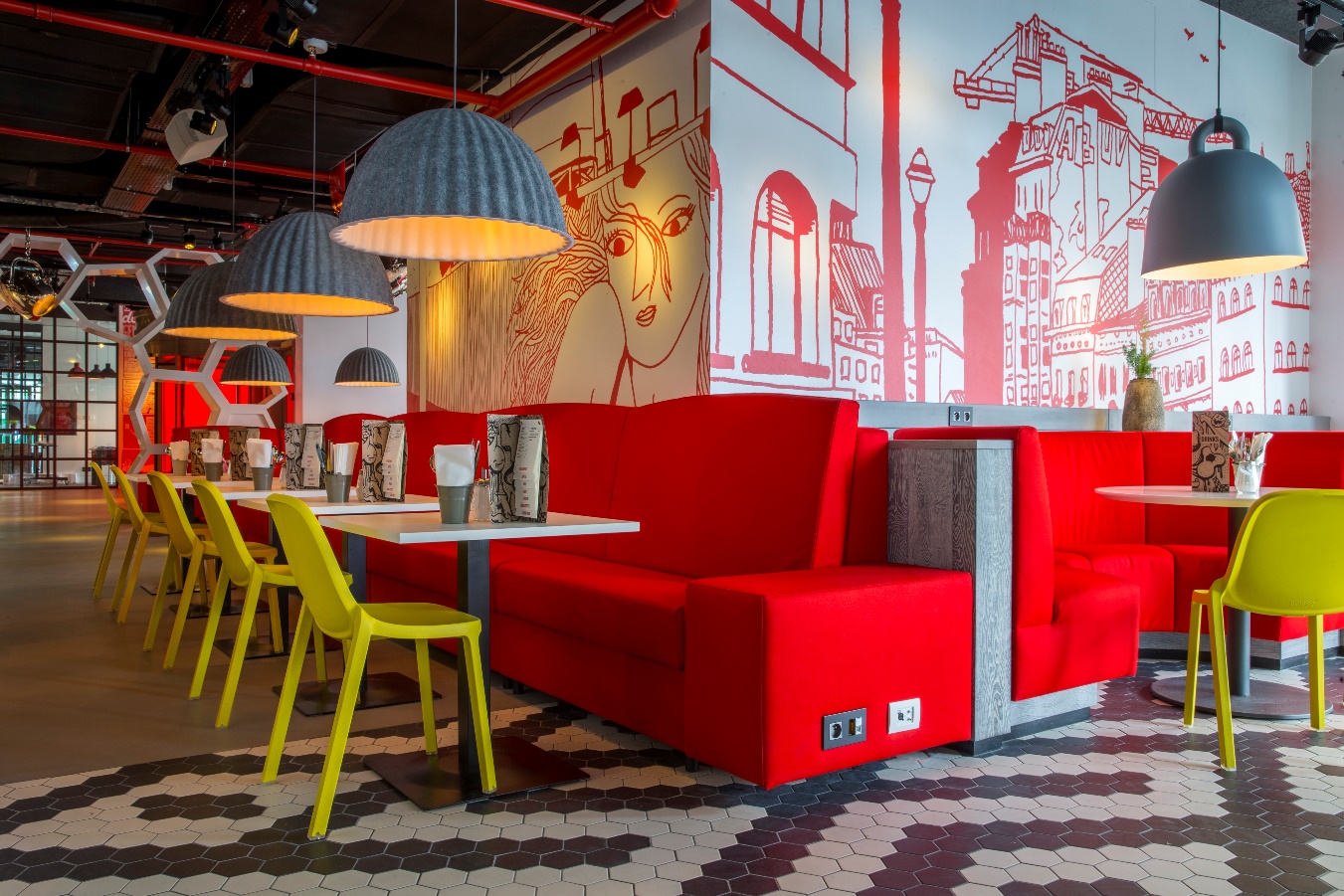 Raddison red
Citizen M
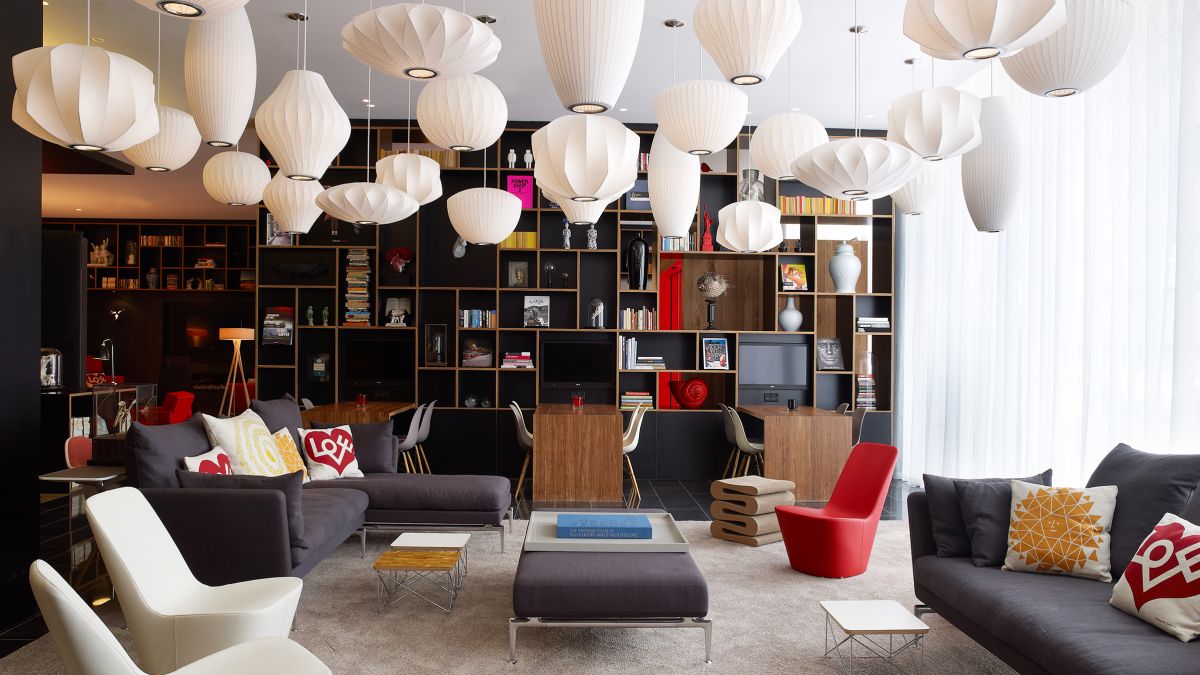 [Speaker Notes: 2 voorbeelden van logies die inspelen op de nieuwe trend of inspelen op de millenials
Red van raddison hotels (heel de wereld)
Citizen M in Parisj, Londen, Amsterdam, New york, Taipei,,,]
Concepten en trends
8 trends 
(Trendrapport 2017 Guidea)
Based on a true story
Clockless eating
Plant based
Digital food
Food ethics
Get personal
Small is the new big
Take it easy
[Speaker Notes: We bespreken er twee van:
Based on a true story
Smaal is the new big

We onderscheiden 8 trends: 
Based on a true story: De millennials (geboren 1981-1995) bepalen de trends en waarden van food en smaken: ze houden niet van Fastfood of Processed food. Ze hebben een groter referentiekader van smaken, geuren en texturen. Ze hebben een voorkeur voor vers eten. Calorieën en nutriënten zijn minder belangrijk dan kwaliteit, smaak en ethiek van het eten. ‘A restaurant is not only filling a stomach, It’s feeding souls.’ 
Clockless eating: Voor de millennials is er geen echte grens tussen werk en privé, tussen online en offline.  Er zijn geen traditionele etenstijden. Ze willen zelf kiezen wat ze eten, waar en wanneer. 
Plant based: Tijd om een nieuwe balans aan te brengen in het proteïneportfolio van het huidige restaurantmenu! Het V-woord (Vegetarisch) wordt niet uitgesproken.  Experimenteel, ruig en verfijnd tegelijk en vooral geen aftreksel van vleesgerechten! 
Digital food:Technologie slim combineren met een back-to-nature filosofie.  Een open mindset: als we iedereen op deze wereldbol willen blijven voorzien in eten zullen we zowel moeten inzetten op technologische hulp bij onze landbouw als op natuurlijk, lokaal, duurzaam eten. 
Food ethics:Food zorgt voor verbinding.  Mensen verkennen eerder elkaars eten dan elkaars religie. Foodkeuzes worden steeds meer een maatschappelijke boodschap. Door andere keuzes te maken, kan je helpen vechten tegen obesitas, food waste, honger, klimaatopwarming,...  
Get personalBouw een persoonlijke band met de klant.  Het lijkt een marketingpraatje, maar het blijft belangrijk: een sterk merk begint bij jezelf, inclusief alle medewerkers. Consequent, transparant, sympathiek. Hou je aan de beloftes die je maakt. Maak slim gebruik van sociale media. Deel informatie van achter de schermen, geef je bedrijf een gezicht.  
Small is the new bigHorecaconcepten moet helemaal niet meer “big” te zijn om van succes te kunnen spreken. Klein is het nieuwe groot.  Snel inhaken op veranderend bestedingsgedrag en consumententrends is de boodschap! Ook gevestigde grotere restaurantketens & retail proberen hun aanbod hierop aan te passen. 
Take it easyRestaurants met flexibele service, kwalitatieve foodtrucks, restaurantmaaltijden aan huis (Deliveroo, take eat easy,…), foodboxen (Hellofresh, Smartmat, Foodbag,…). Er beweegt veel in deze markt en bovendien willen we dat fastfood een gezond, groen en duurzaam gezicht heeft.  
Laat je inspireren en duik in het rapport!]
Van trend naar concept
prijs/kwaliteit
aanbod
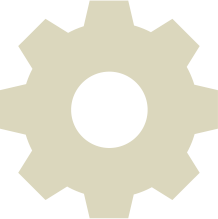 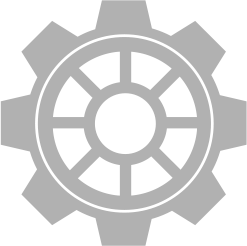 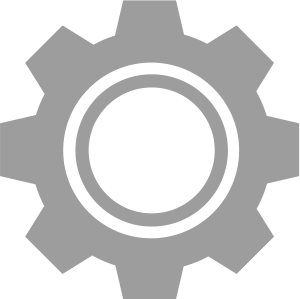 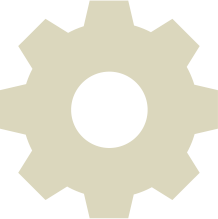 drukwerk
aankoop
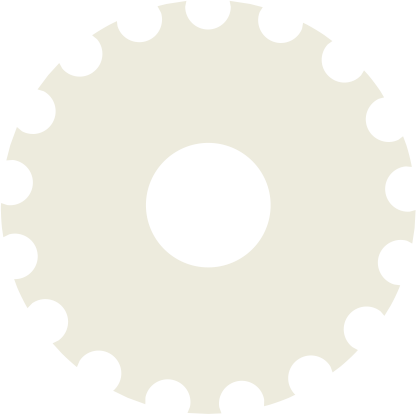 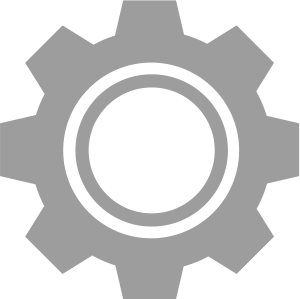 prijs
interieur
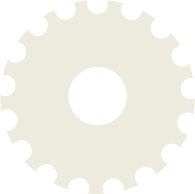 sfeer
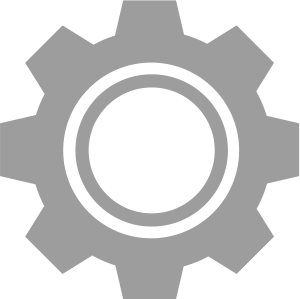 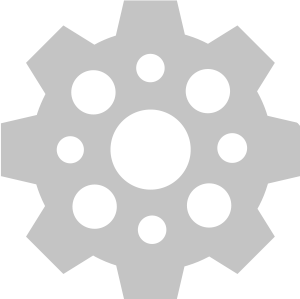 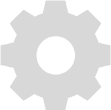 hr
locatie
online uitstraling
Het concept in 4 C’s
Traditioneel
Vandaag
P
C
4
4
De 4 C’s:
Customer solution
Cost to consumer
Convenience
Communication
De 4 P’s:
Product
Prijs
Plaats
Promotie
(Personeel)
Customer solution
C
1
Denk aan de gast/klant
Waarom is ons bedrijf een oplossing voor iets wat de klant wil? Voor een probleem dat de klant heeft (als wij er niet zouden zijn)?
Bedenk oplossingen
Menukaart
Snelheid van bediening
Inrichting van de kamer, gemeenschappelijke delen
Manier van werken
Productmix
…
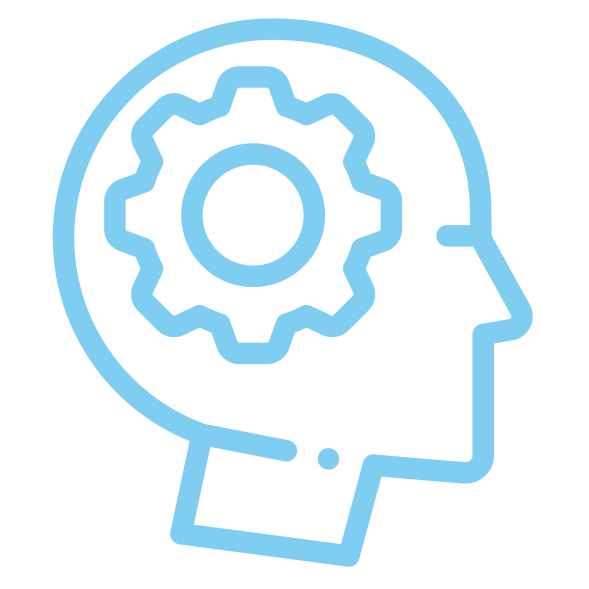 Cost to consumer
C
2
Kosten voor de klant
Prijszetting
Andere kosten die de klant moet maken om bij jou te komen
Wat kost het aan de maatschappij?
Duurzaamheid
Ecologische voetafdruk
…
Elke klant maakt deze berekening op basis van zijn eigen waarden
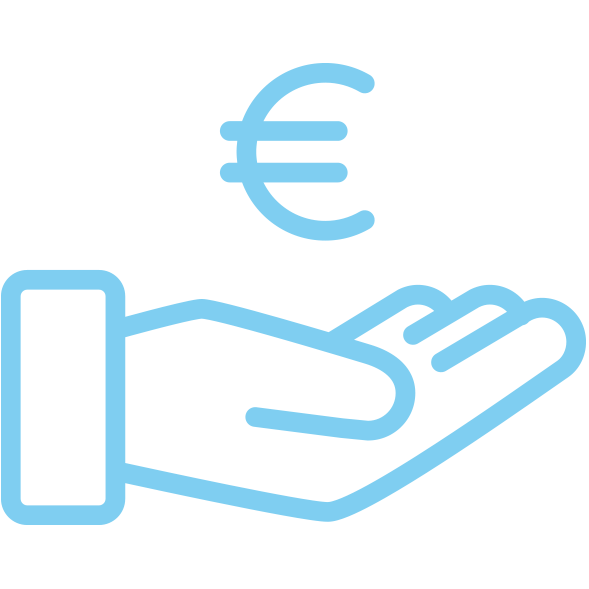 [Speaker Notes: Groene sleutel]
Convenience
C
3
Gebruiksgemak voor de gast
Tijd is kostbaar
Hoe minder moeite hij moet doen, hoe groter de kans dat hij tevreden is
Help hem kiezen
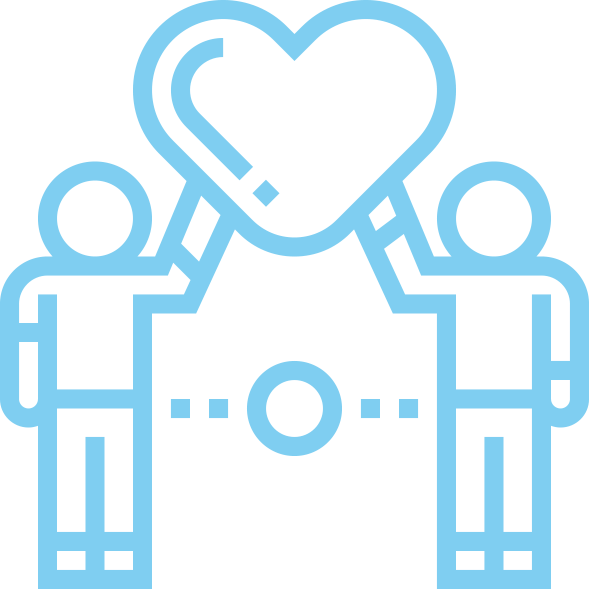 [Speaker Notes: Geen 15 arrangementen aanbieden]
Communication
C
4
Communicatie
In zijn meest uitgebreide betekenis
Inspraak van de gast
Interactie met de gast/klant

Fasen:
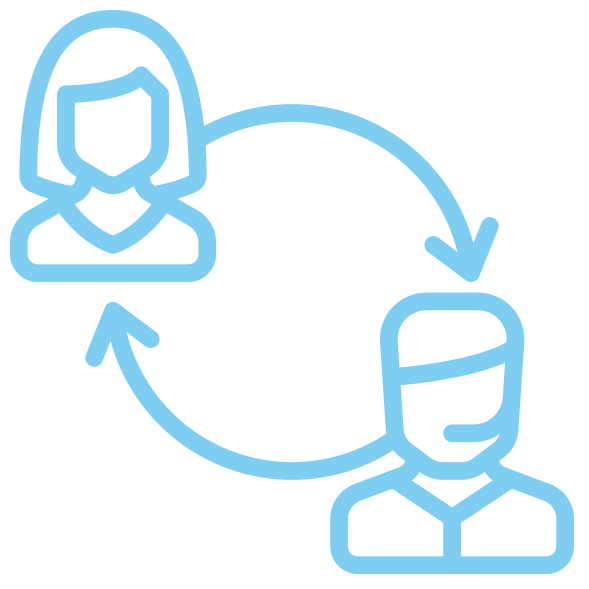 attention
interest
desire
action
[Speaker Notes: Online offline]
Ter inspiratie
De zoektocht naar een goed concept start bij de passie van de logiesuitbater
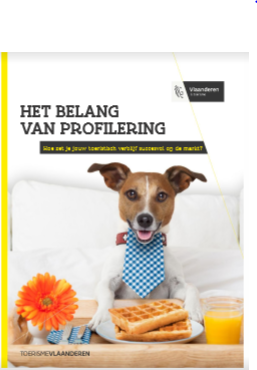 [Speaker Notes: Vlaanderen trekt verschillende type reizigers aan. Dat is gezien ons rijk cultureel
erfgoed, diverse recreatiemogelijkheden en een veelzijdig aanbod niet
meer dan logisch. Daarom hebben we ook een verscheidenheid aan type logies en concepten nodig.
Vaak kunnen logiesuitbaters hun persoonlijke passie doortrekken in hun verblijf. En dat wordt zonder twijfel gewaardeerd door hun gasten. Logiesuitbaters maken hun verblijf hierdoor extra aantrekkelijk. Dat valt niet alleen op ter plaatse maar ook in de manier waarop zij communiceren. Zeker wanneer zij de lijn helemaal doortrekken. 
Zoek dus nooit te ver maar maak van je passie het verhaal van je verblijf]
Ter inspiratie
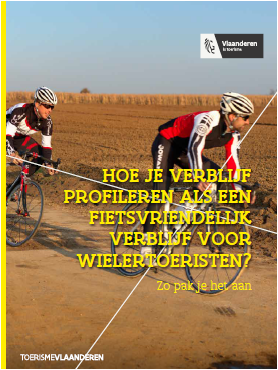 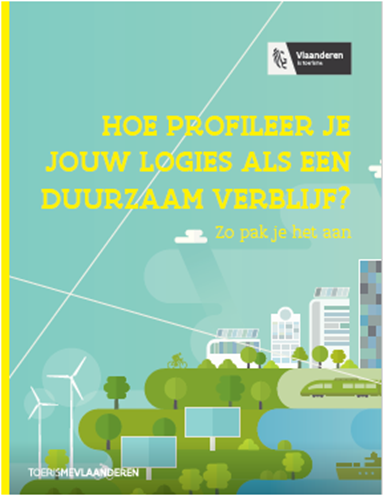 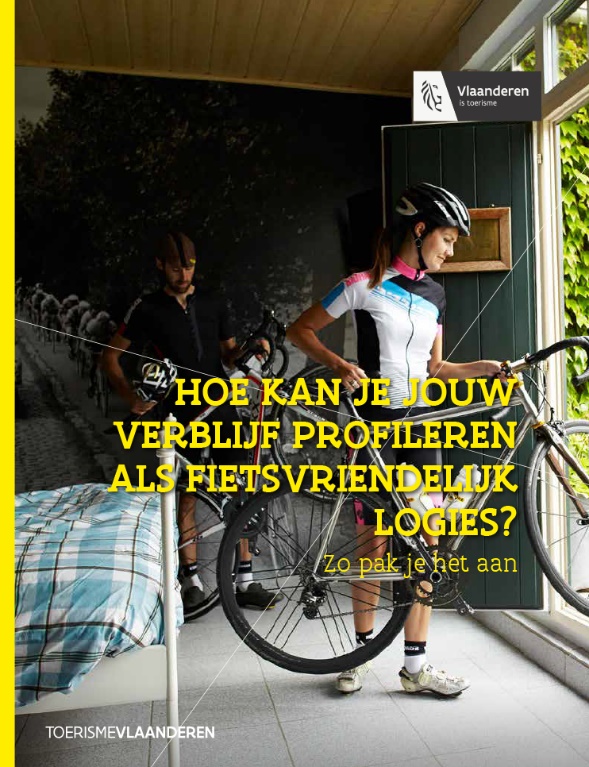 [Speaker Notes: November: lancering brochure ‘profilering in de zorg’]
Ter inspiratie
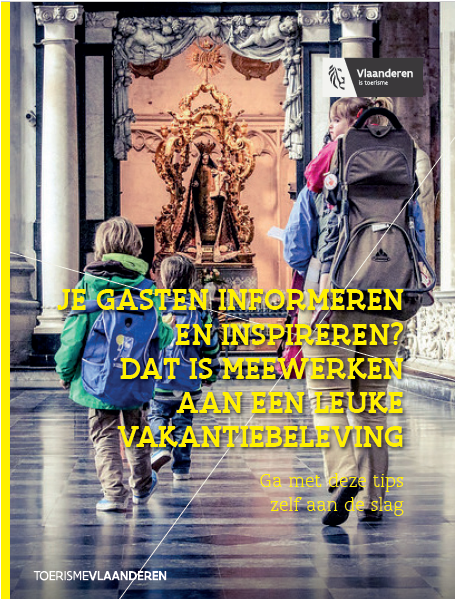 [Speaker Notes: Los van het concept van je logies, inspireer en informeer je gasten]
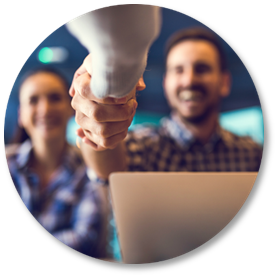 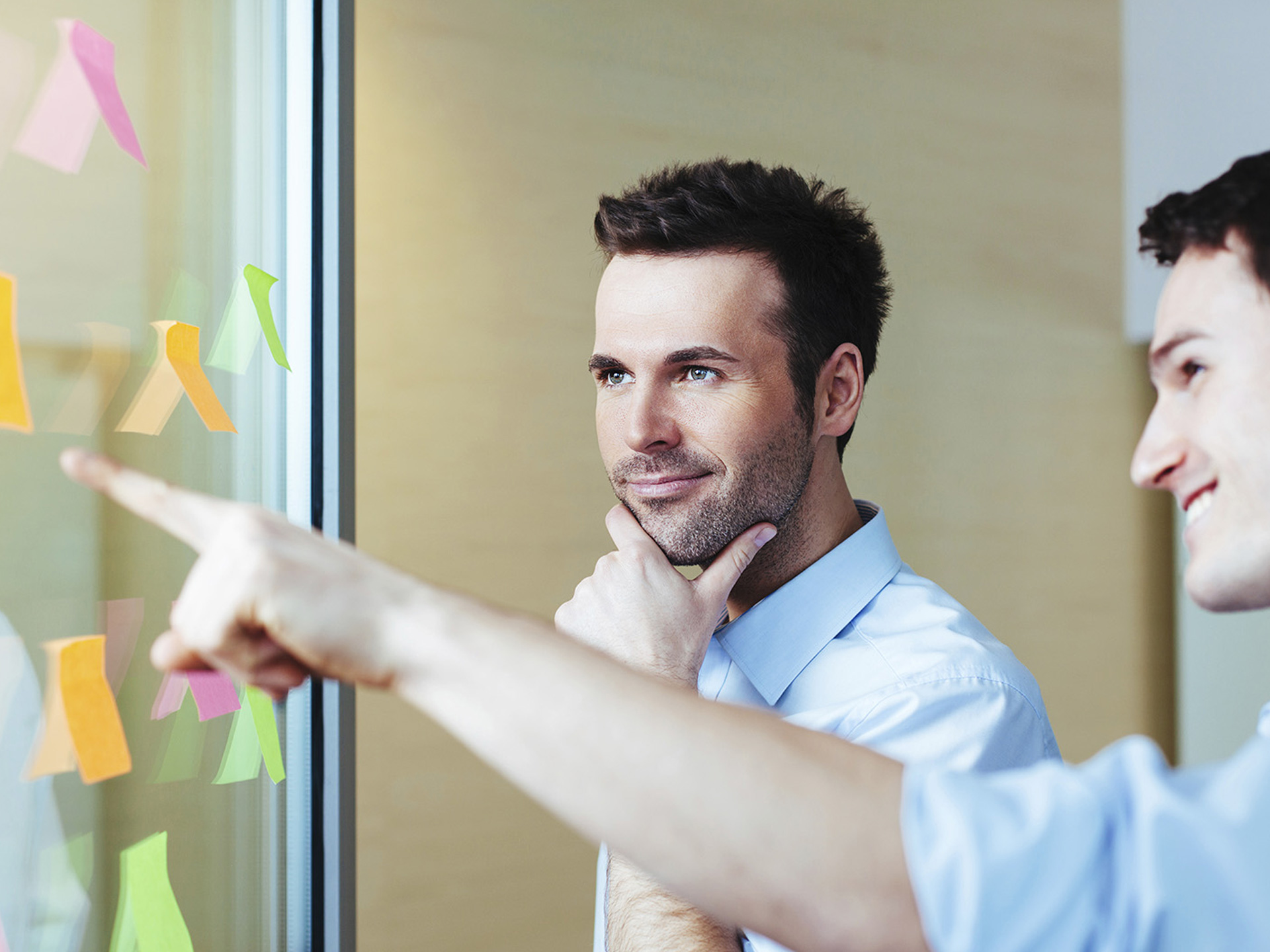 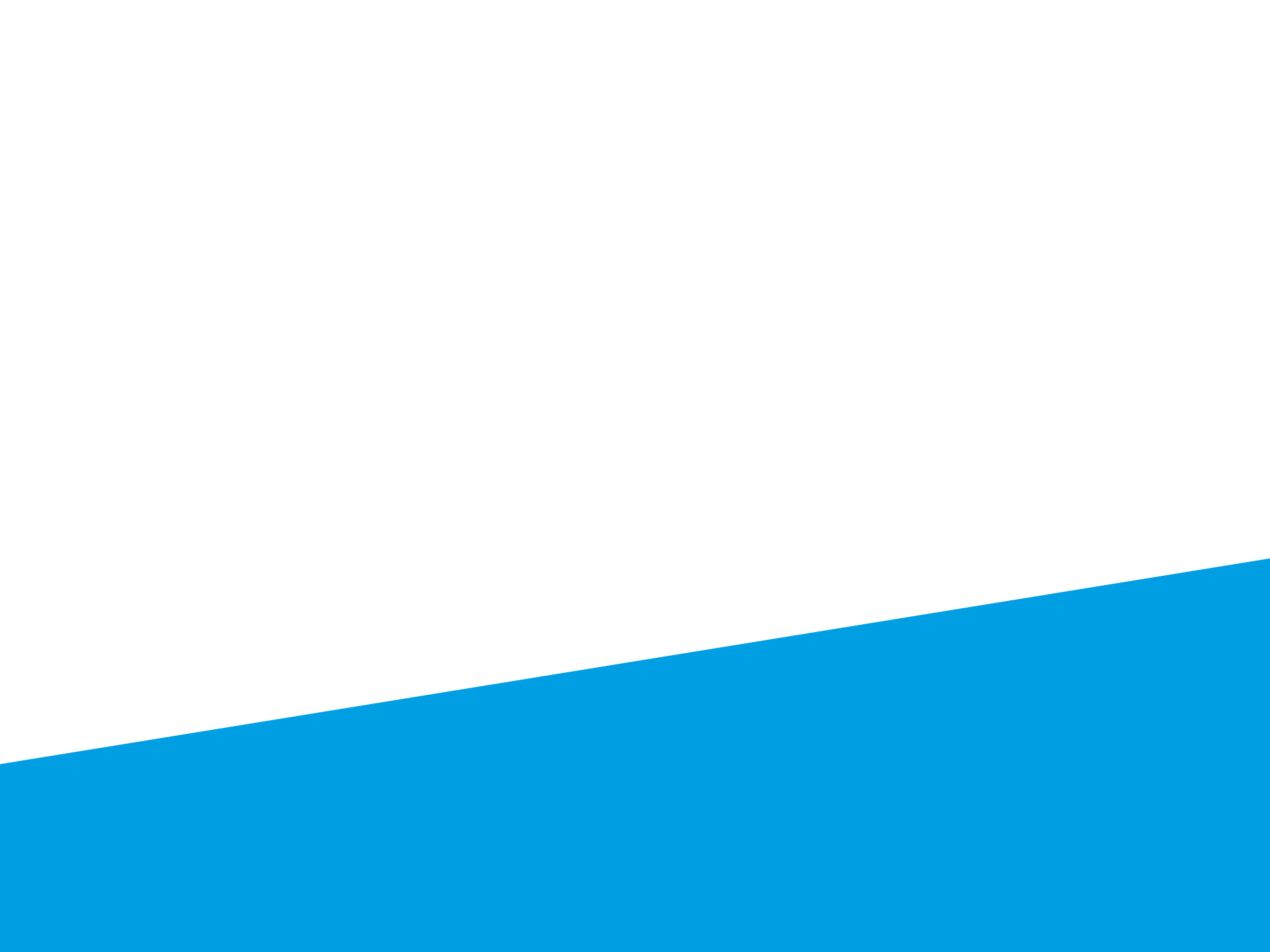 Deel 2
toolkit
[Speaker Notes: Brochures over profilering en trends vind je in de toolkit
Maar wat nog meer?
We belichten enkele zaken]
[Speaker Notes: Welkom pagina kwaliteit in kamerlogies]
Toolkit kamerlogies

6 blokken:
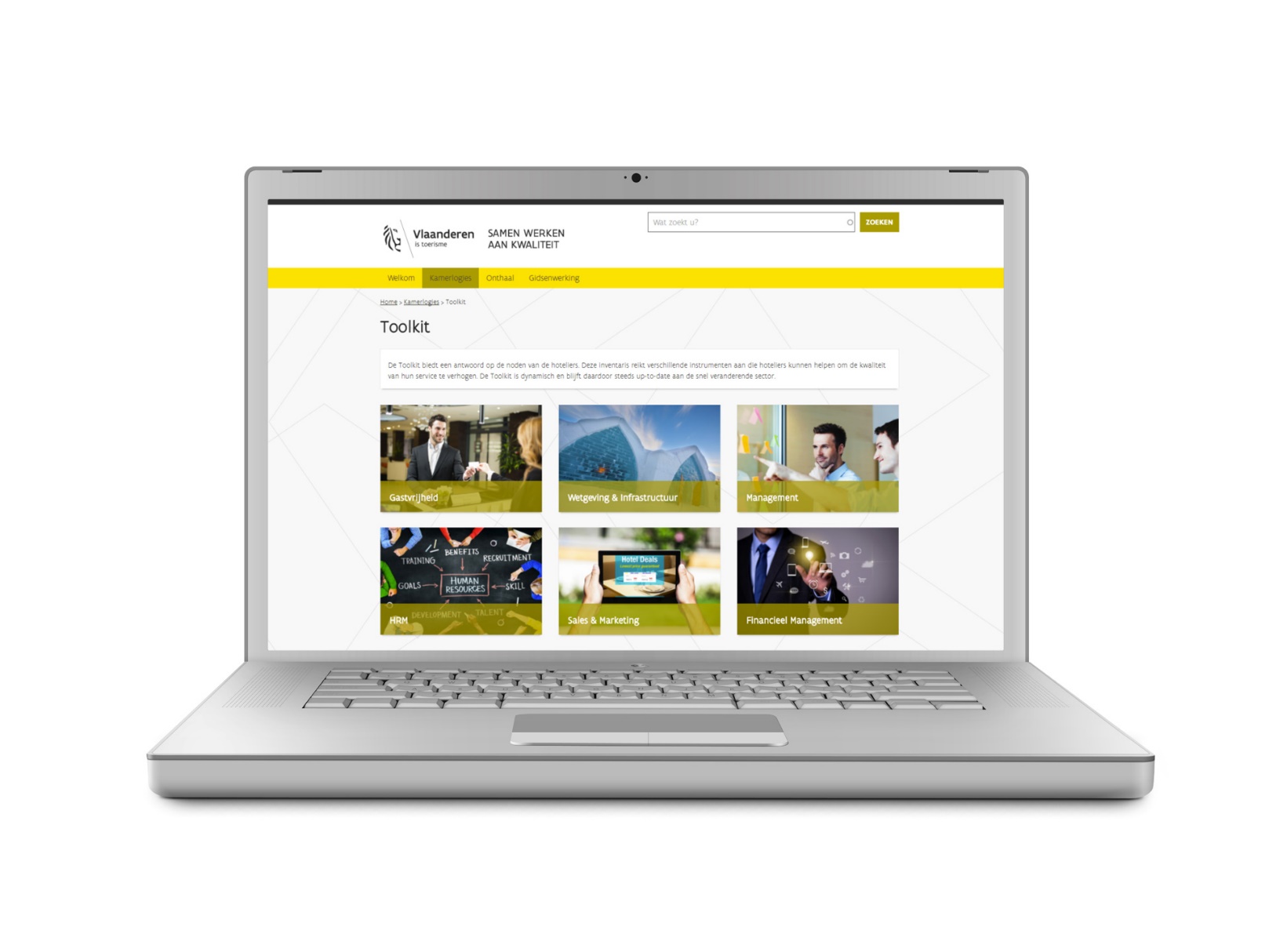 http://kwaliteit.toerismevlaanderen.be/hotels
[Speaker Notes: 6 blokken
Trends vind je vooral onder management
Profilering onder sales en marketing en gastvrijheid

Nog enkele voorbeelden van de inhoud in blok 
sales & marketing
Financieel management]
Sales & marketing

communicatie
Traditioneel
Vandaag
Bewegwijzering
Logo, raamaffichage & verlichting
Geur
Proper en verzorgd
Mond-aan-mond
Pers 
Klachtenbrieven
Vindbaarheid Google
Uitstraling website
Informatie op website
Online recensies van professionals
Online reviews van gasten
Social media
Verkoop op je site!
Sales & marketing

boekingswebsites (ota’s)
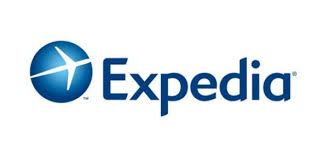 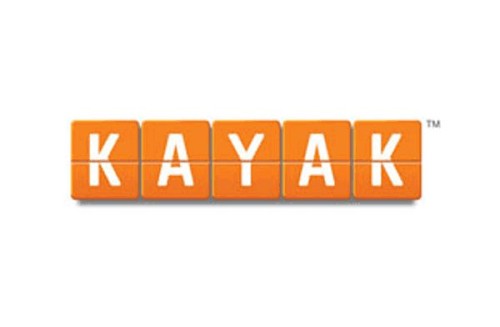 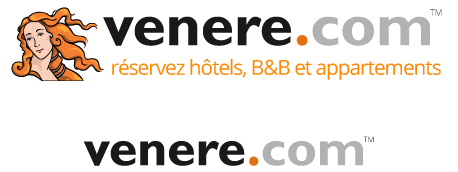 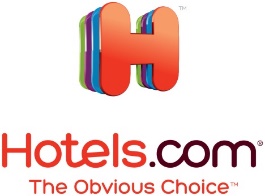 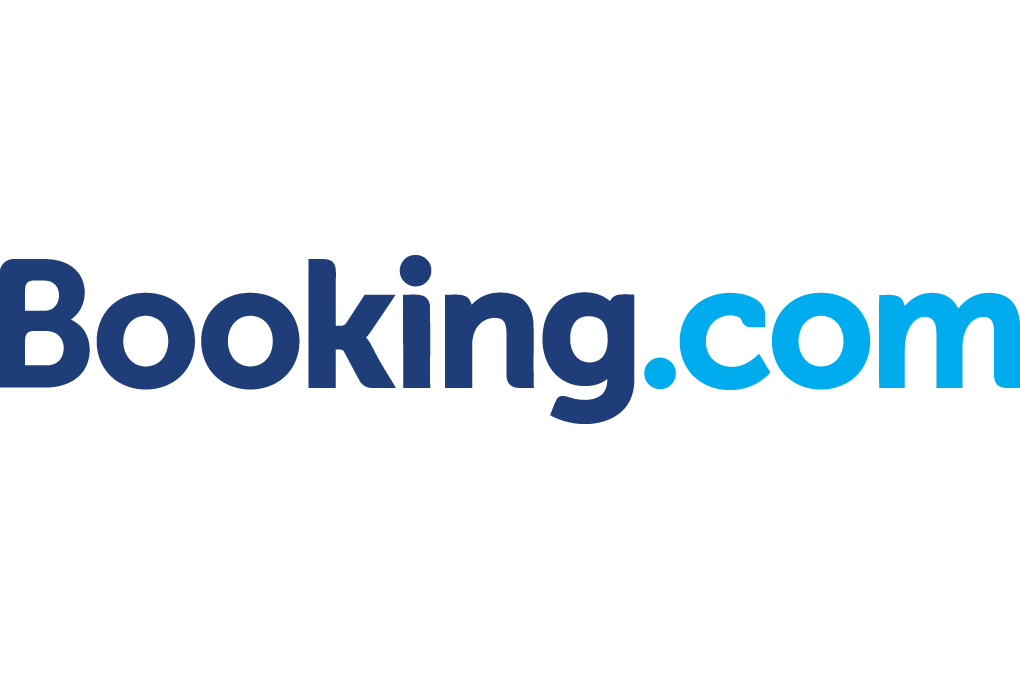 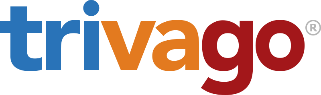 Gebruik ze om gevonden te worden en zo:
rechtstreekse boekingen te genereren
meer marge te behalen dan via de externe boekingswebsite
Kijk, leer en doe beter op je eigen website!
[Speaker Notes: Trivago is eigenlijk een vergelijk website: zij nemen alle prijzen van het hotel dat je ingeeft en gaan u zeggen via welke website je het goedkoopst uw gekozen hotel kan boeken.
2 à 3 boekingen rechtstreeks dankzij booking.com]
Sales & marketing
Belang van een ‘goede’ website
Speel in op emoties
Lok een snelle reactie uit door de ‘actie’ te beperken in tijd
Maak het boeken snel, duidelijk en gemakkelijk
Vraag om de boeking te delen op sociale media
Stuur een mail om de klant zin te geven in zijn bezoek
Spreek de taal van je klant (families, zakenmensen, …)
Foto’s moeten alleszeggend zijn, cast de juiste modellen!
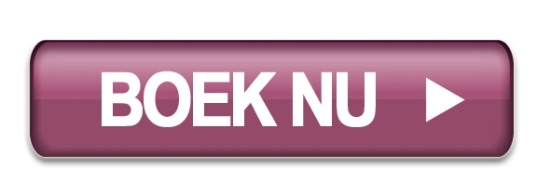 [Speaker Notes: www.denhof.be 
Scores en reviews → zekerheid en vertrouwen

Boeking annuleren tot op dag van verblijf → neemt twijfels weg van klant

Veel / voldoende foto’s

Duidelijkheid over prijs en over wat je voor dit prijs krijgt

Zeer makkelijk te boeken

‘Boeken duurt slechts 2 min’ → aansporen tot boeken

Slechts ‘x ‘aantal kamers beschikbaar

Laatst geboekte kamer ‘datum en uur’]
Sales & marketing

ter inspiratie
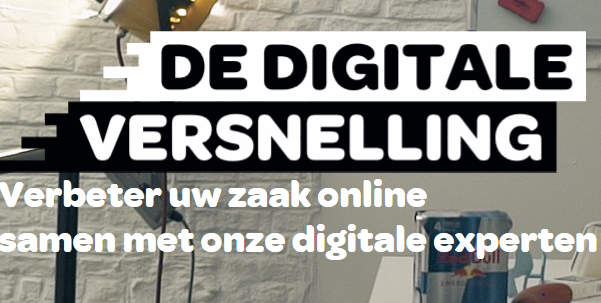 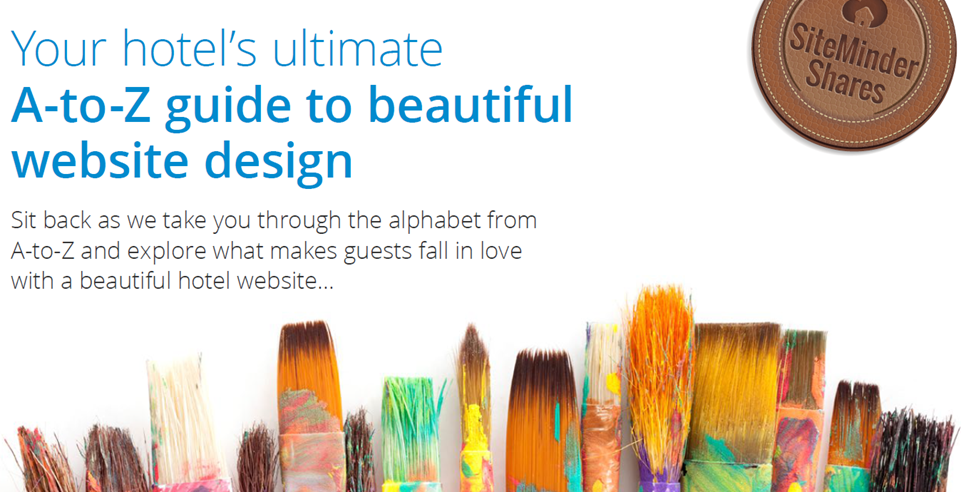 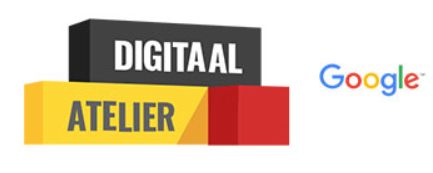 Financieel management

belang van cijfers, prijszetting en financiële ondersteuning
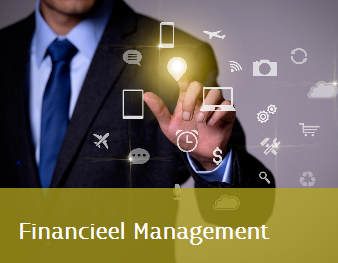 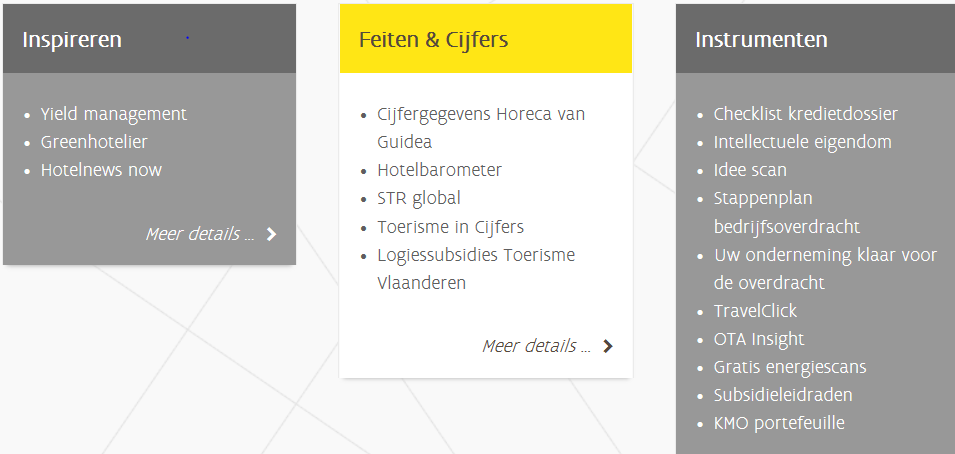 Financieel management

Markt, externe factoren
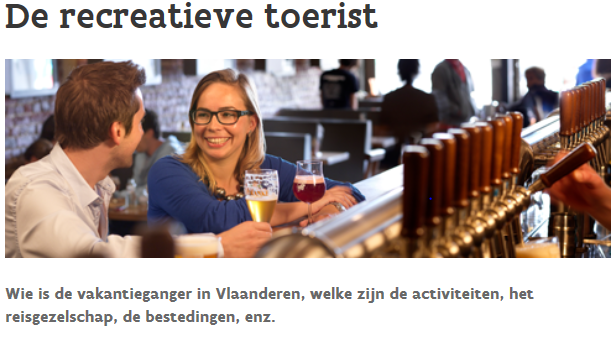 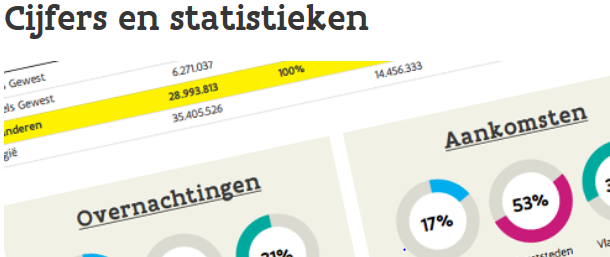 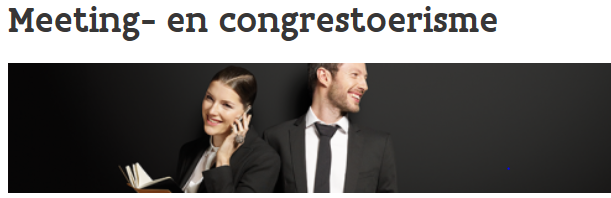 http://www.toerismevlaanderen.be/cijfers-en-statistieken
[Speaker Notes: Kenniscentrum Toerisme Vlaanderen]
Financieel management
Voorbeeld: Kmo-portefeuille
Voorbeeld: mystery visits   
www.kmoportefeuille.be
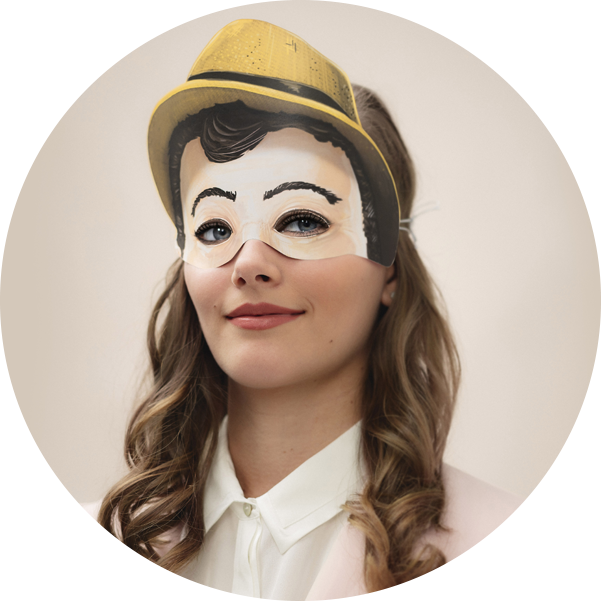 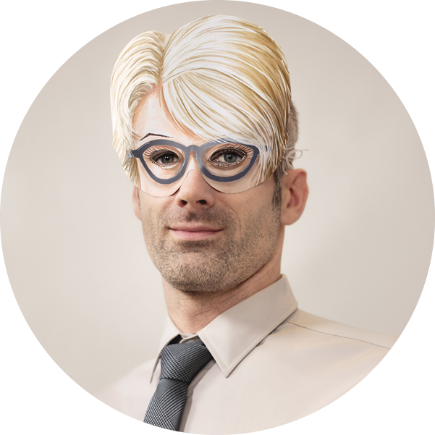 [Speaker Notes: Andere steunmogelijkheden:
Logiessubsidies (waar iedereen die er zit gebruik van gemaakt heeft)]
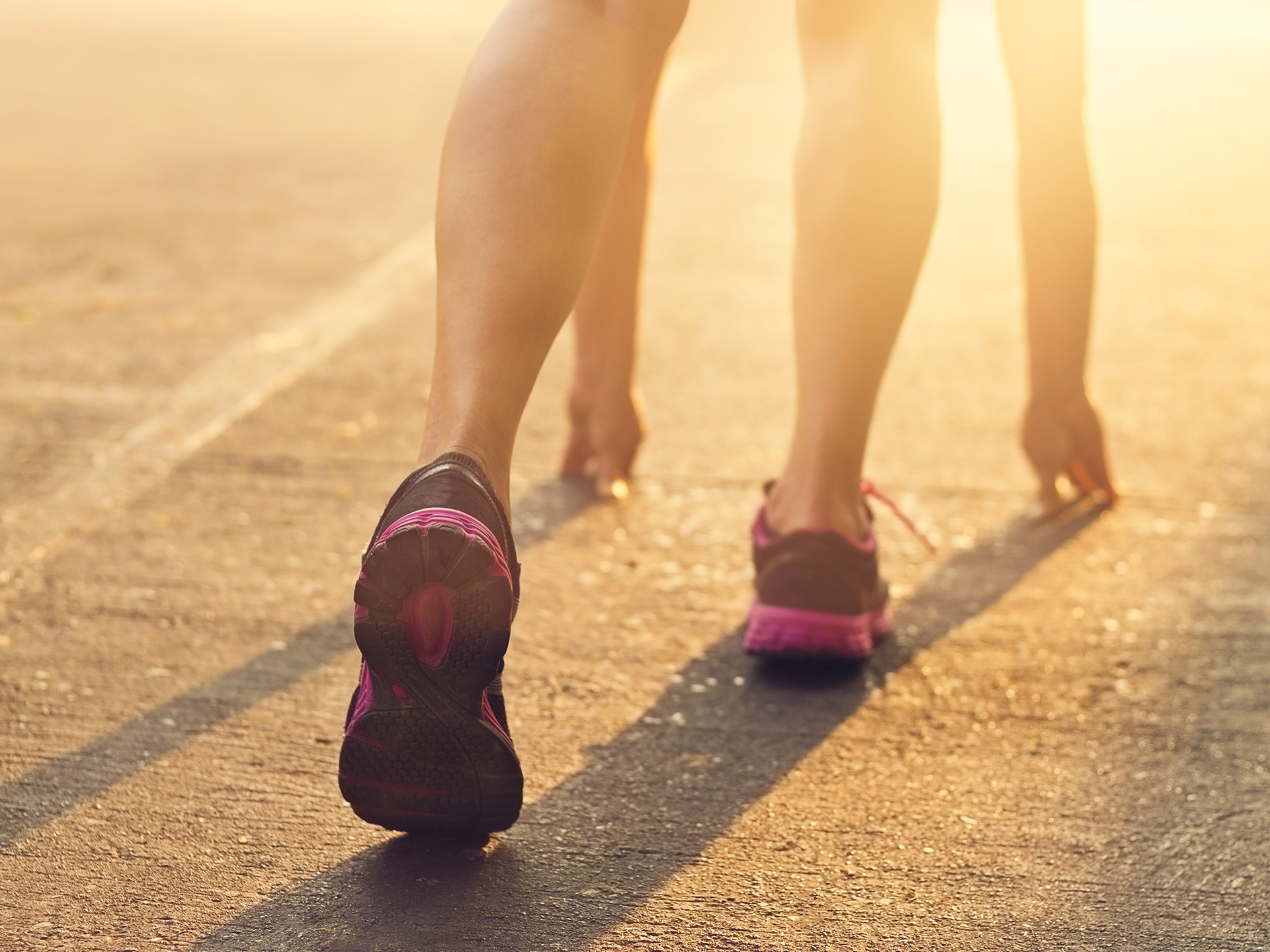 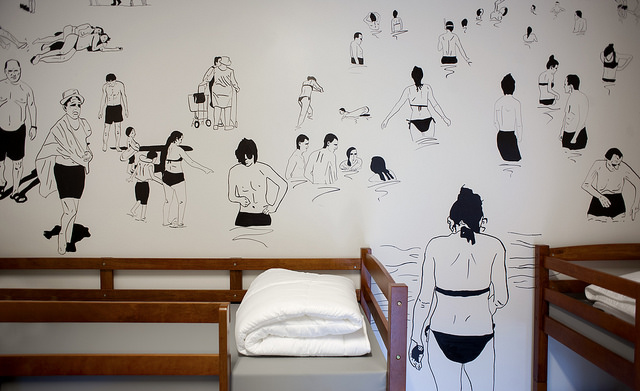 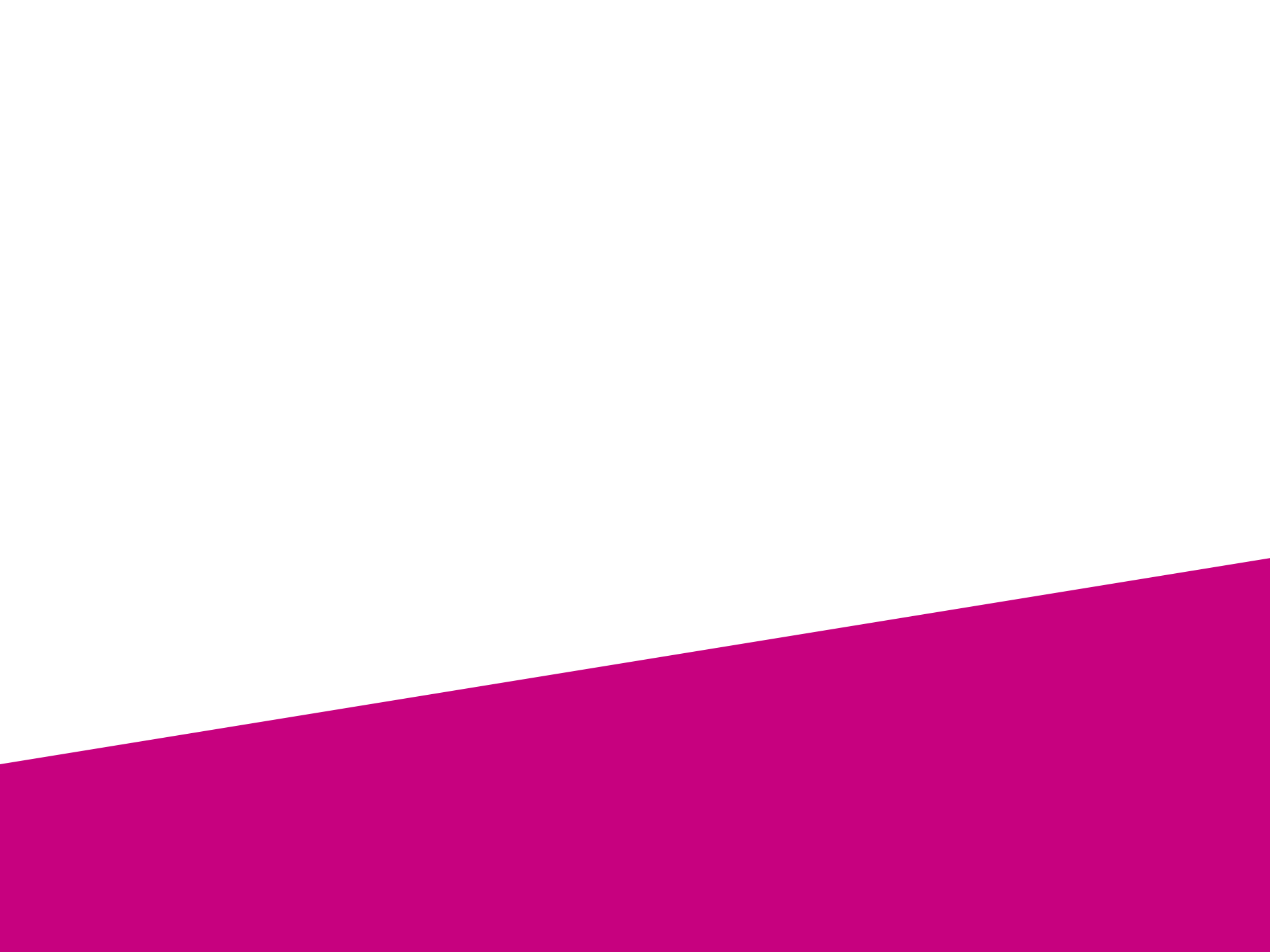 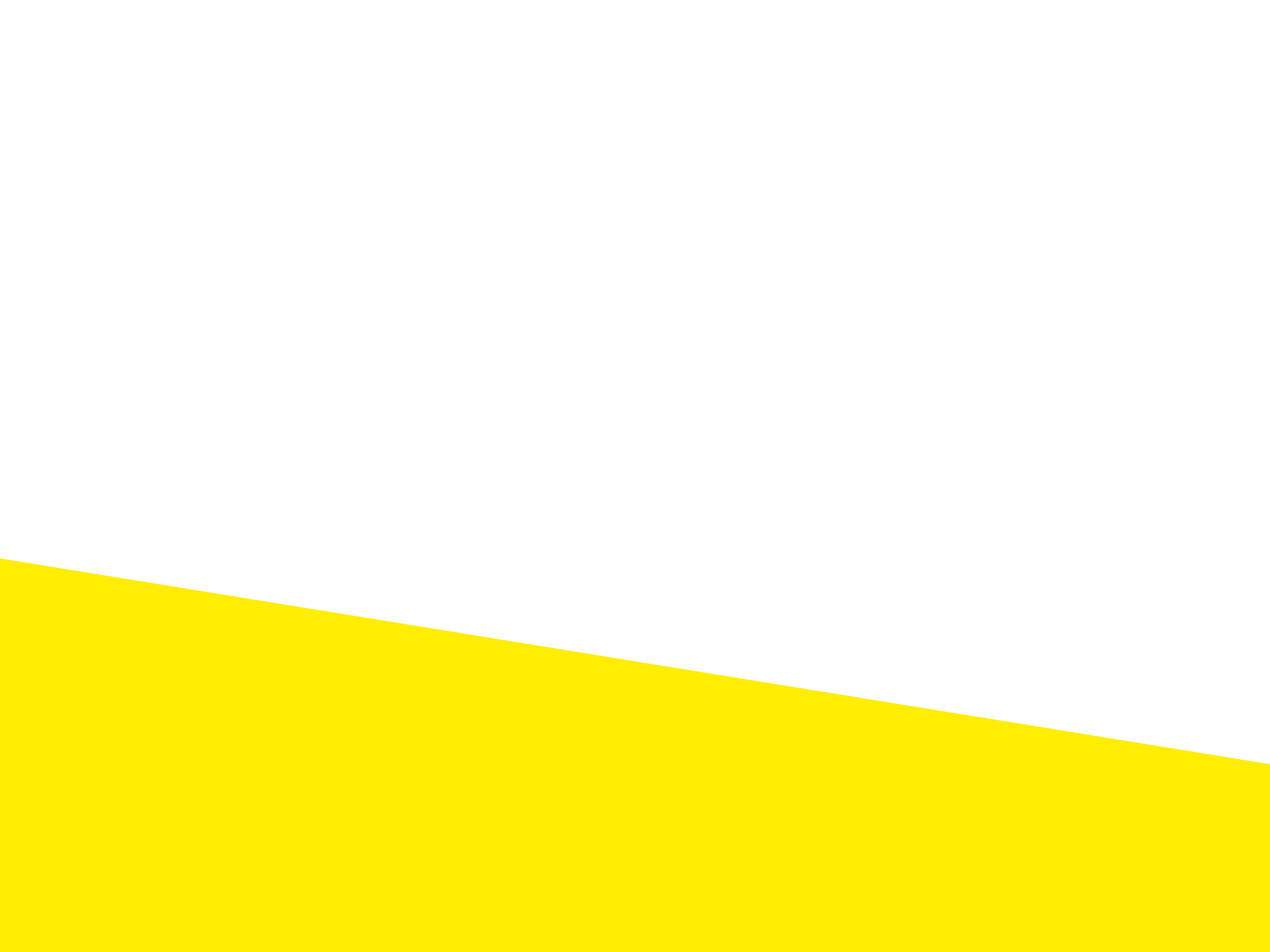 Deel 3
En actie… tips & tricks
[Speaker Notes: Algemene Tips & tricks voor elke logiesuitbater
En nog veel meer in de toolkit!]
1 / Wees een spons
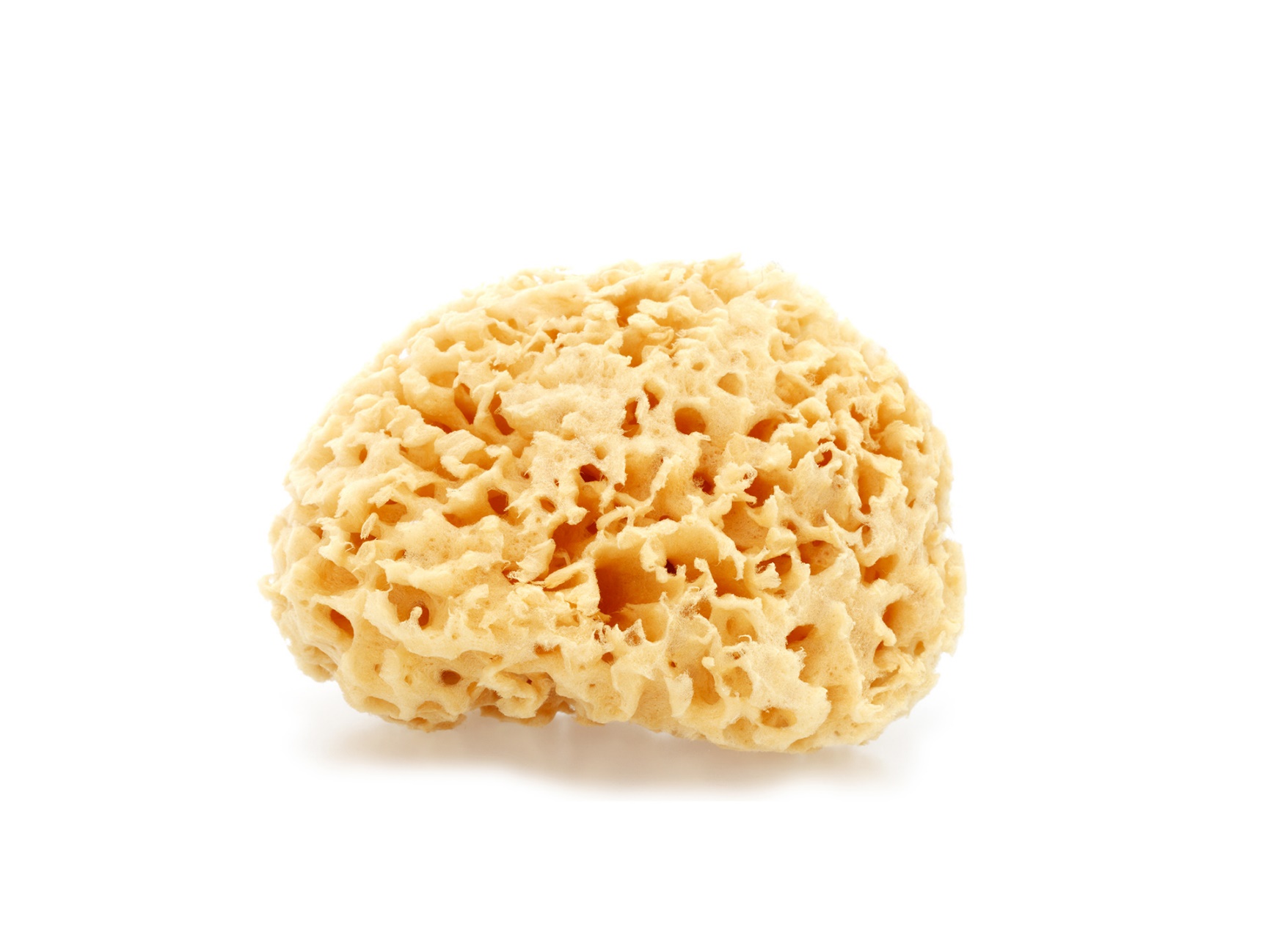 Maak tijd om na te denken
Ga op reis
Leer, leer, leer
2 / Je kan niet alles doen: maak keuzes
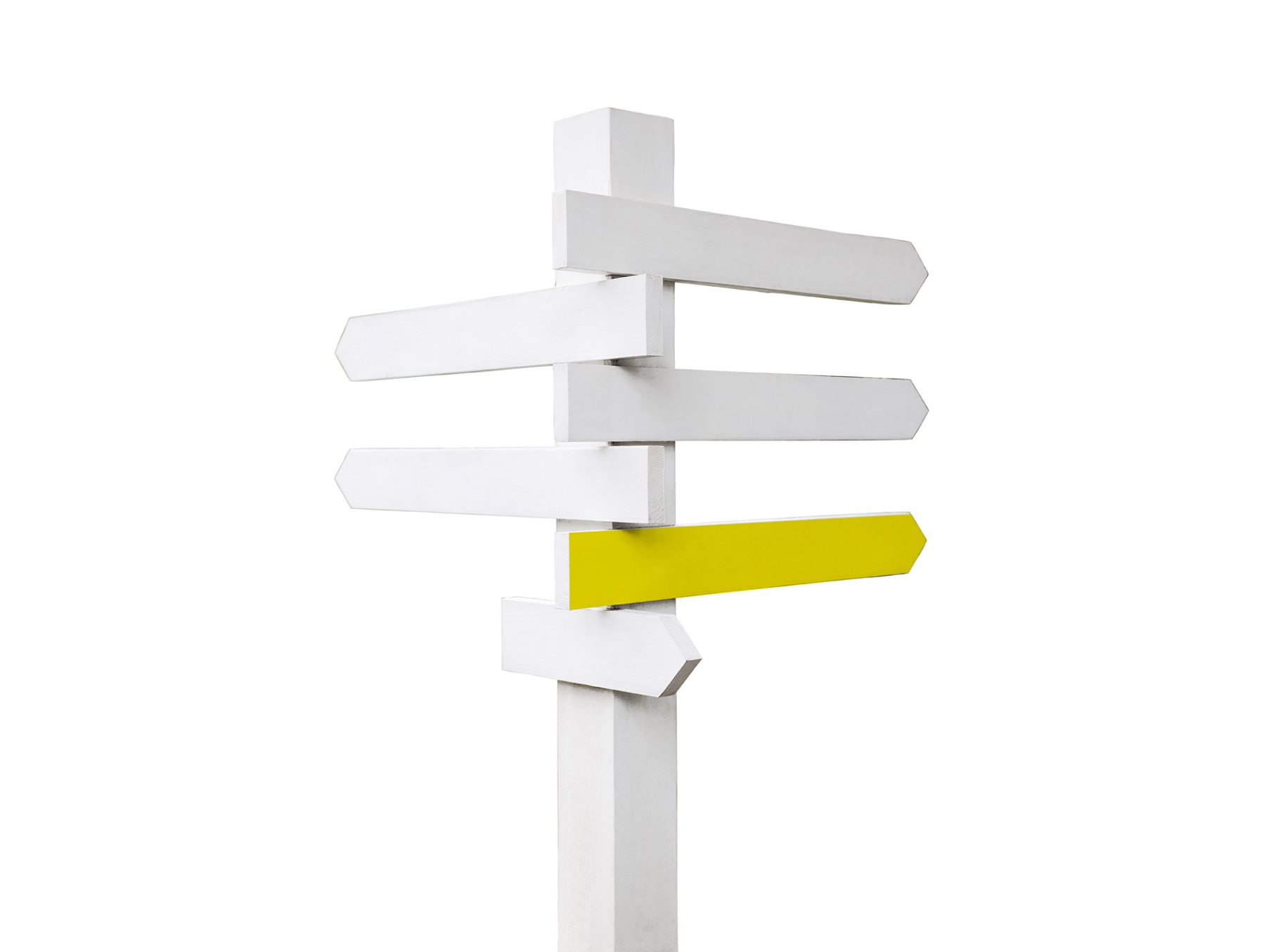 Sluit wanneer het moet, open wanneer het kan
Weet wat jou 
uniek maakt!
3 / De toekomst is aan      ondernemers-duo’s
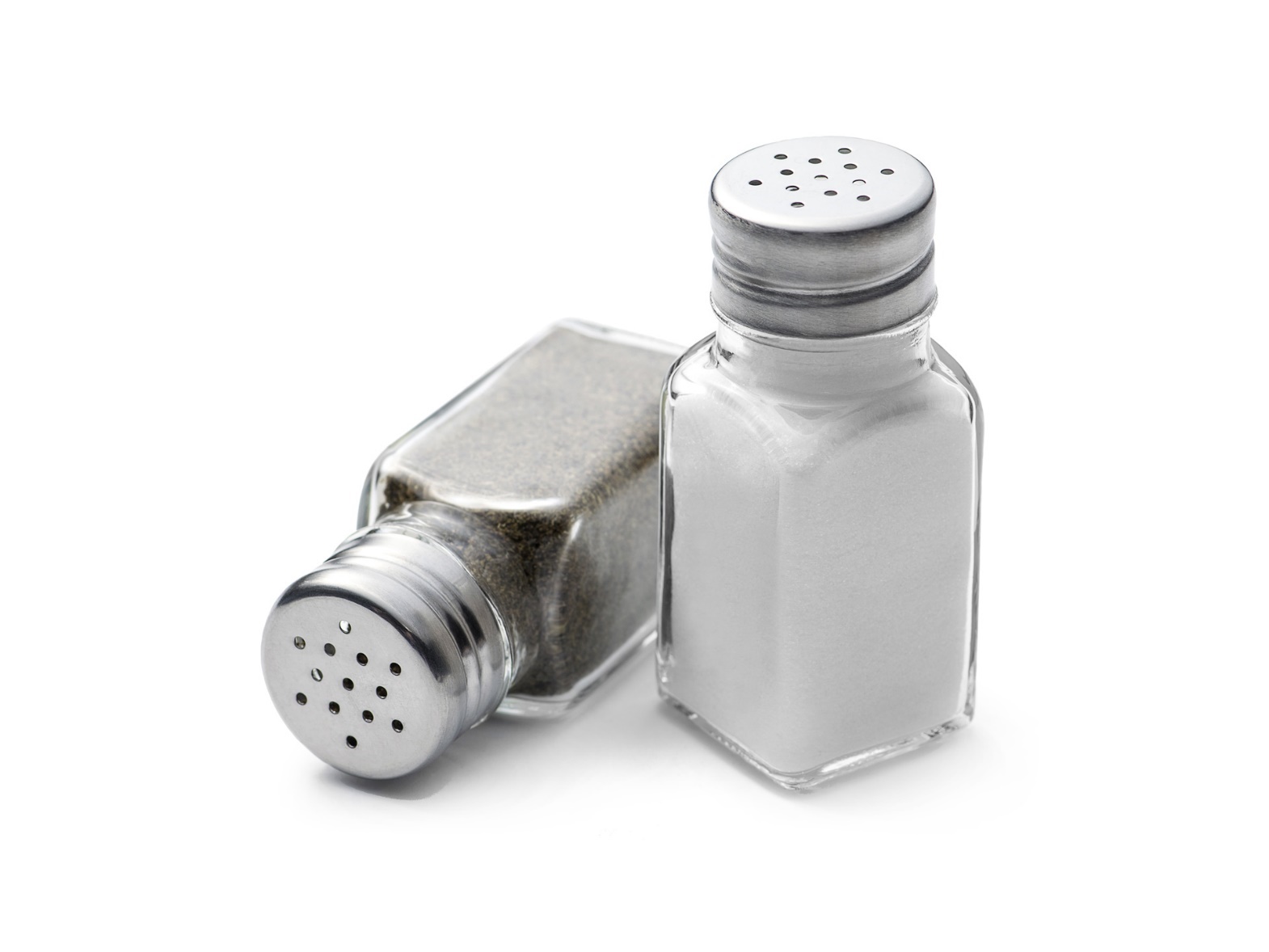 Je kan niet in alles goed zijn
Complementaire partners
Zet een adviesraad op
[Speaker Notes: Tip : installeer een advies raad
Tip matchmaker Bizidee om partner te vinden
http://www.bizidee.be/matchmaking/]
4 / het belangrijkste?
Tellen, tellen, tellen
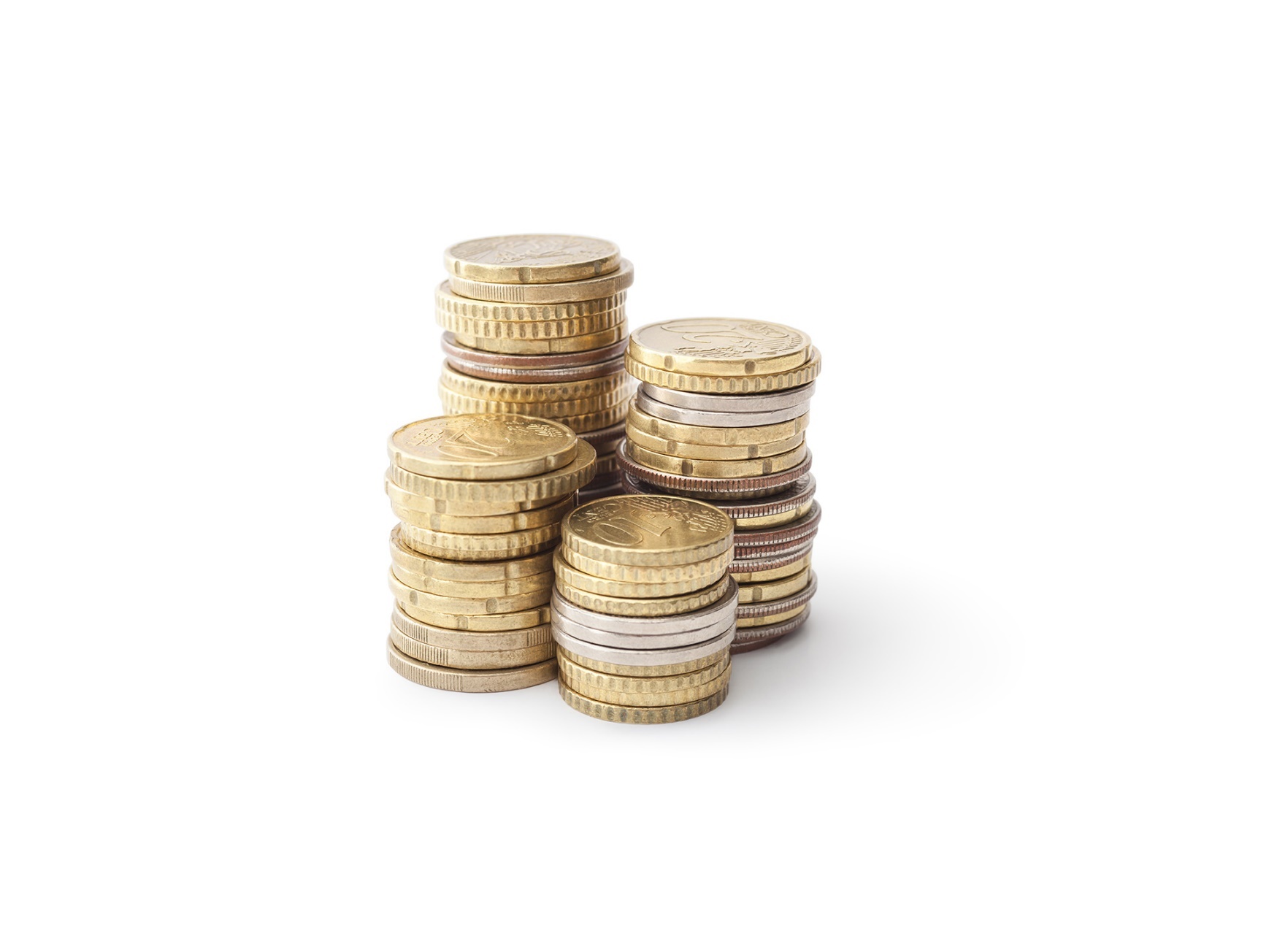 Duurzaam ondernemen = eerlijk ondernemen
Omzet is niet zaligmakend
GKS verplicht tot professio-naliseren
Als banken er niet in geloven, denk dan zelf nog eens beter na
[Speaker Notes: Opleidingen horeca academie]
5 / Denk niet in plaats van de klant
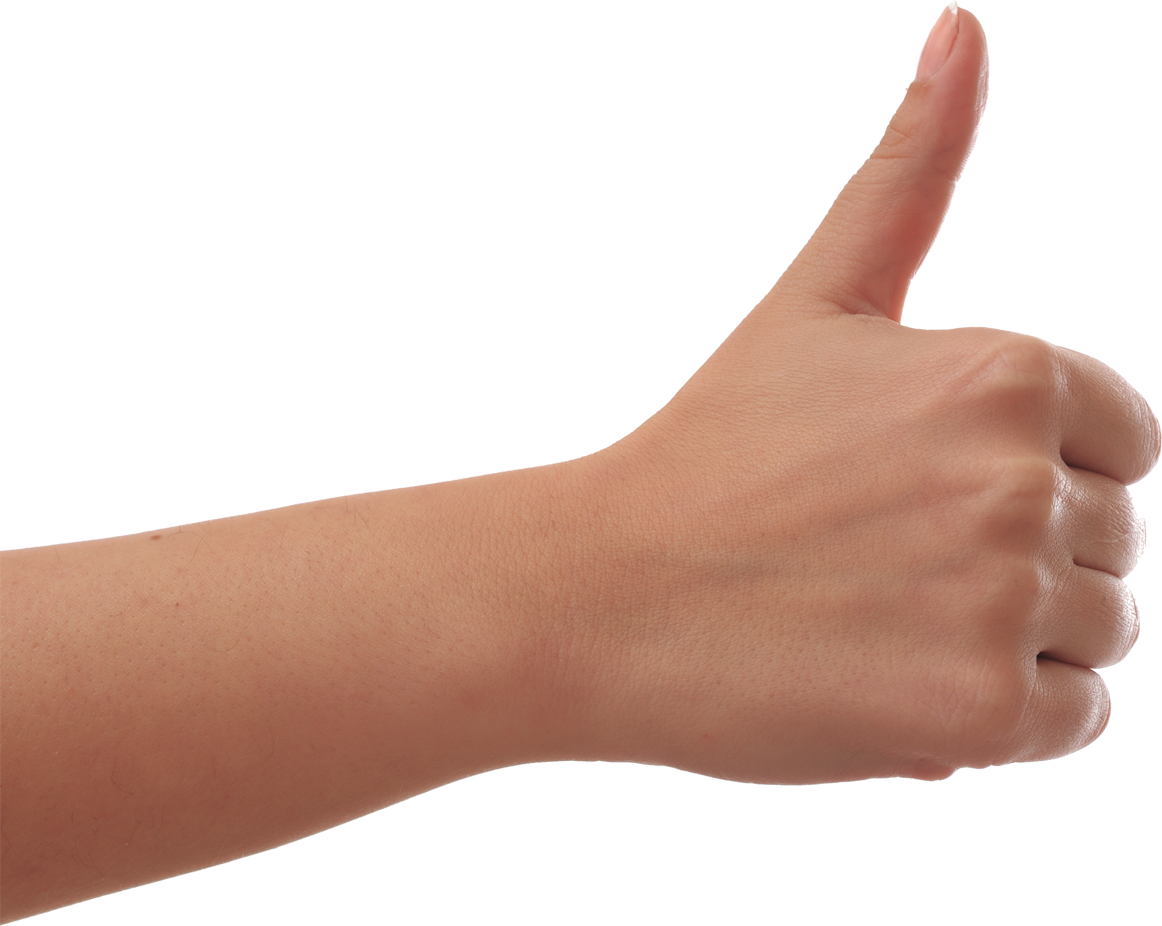 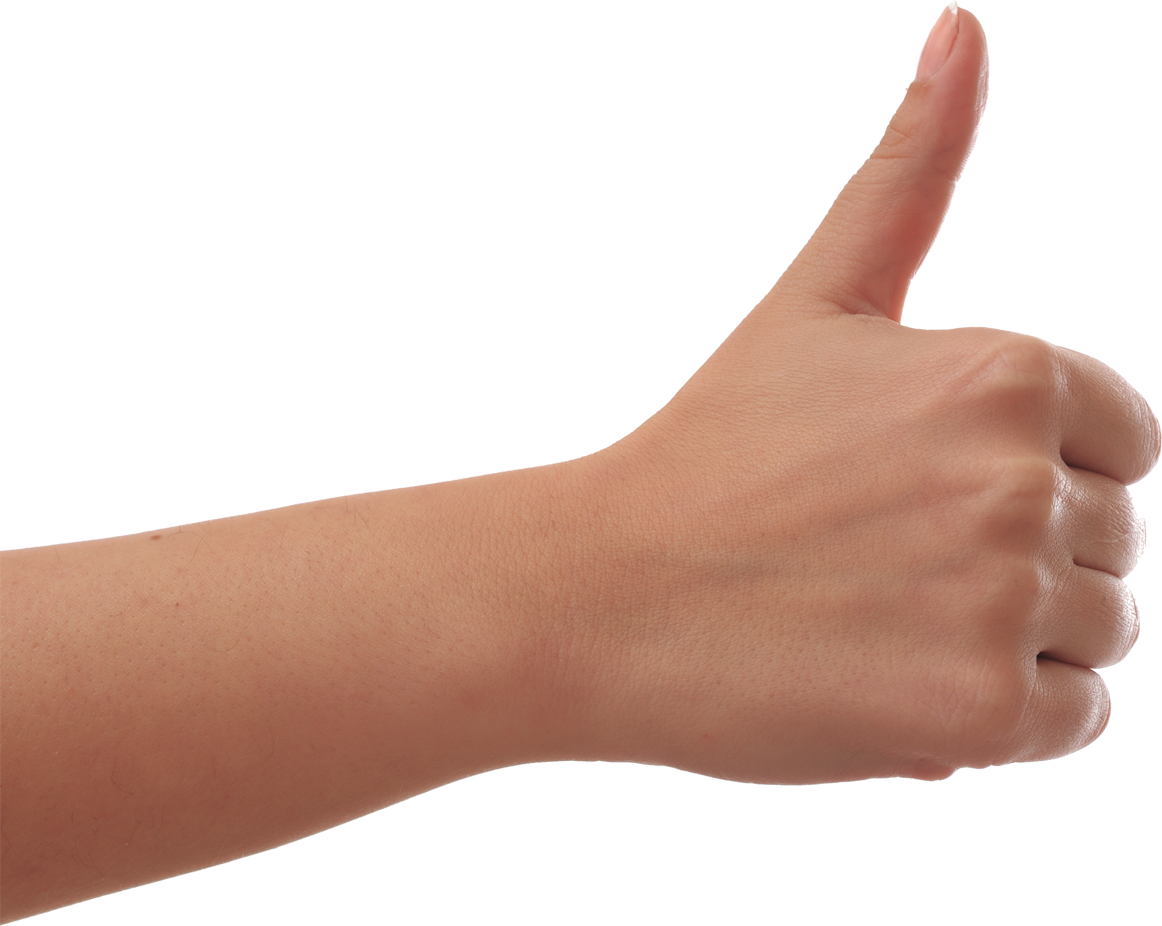 Vraag het aan de klant
Maak reviews gemakkelijk vindbaar
Nodig eens 6 klanten uit rond de tafel
6 / Ga professioneel om met reviews
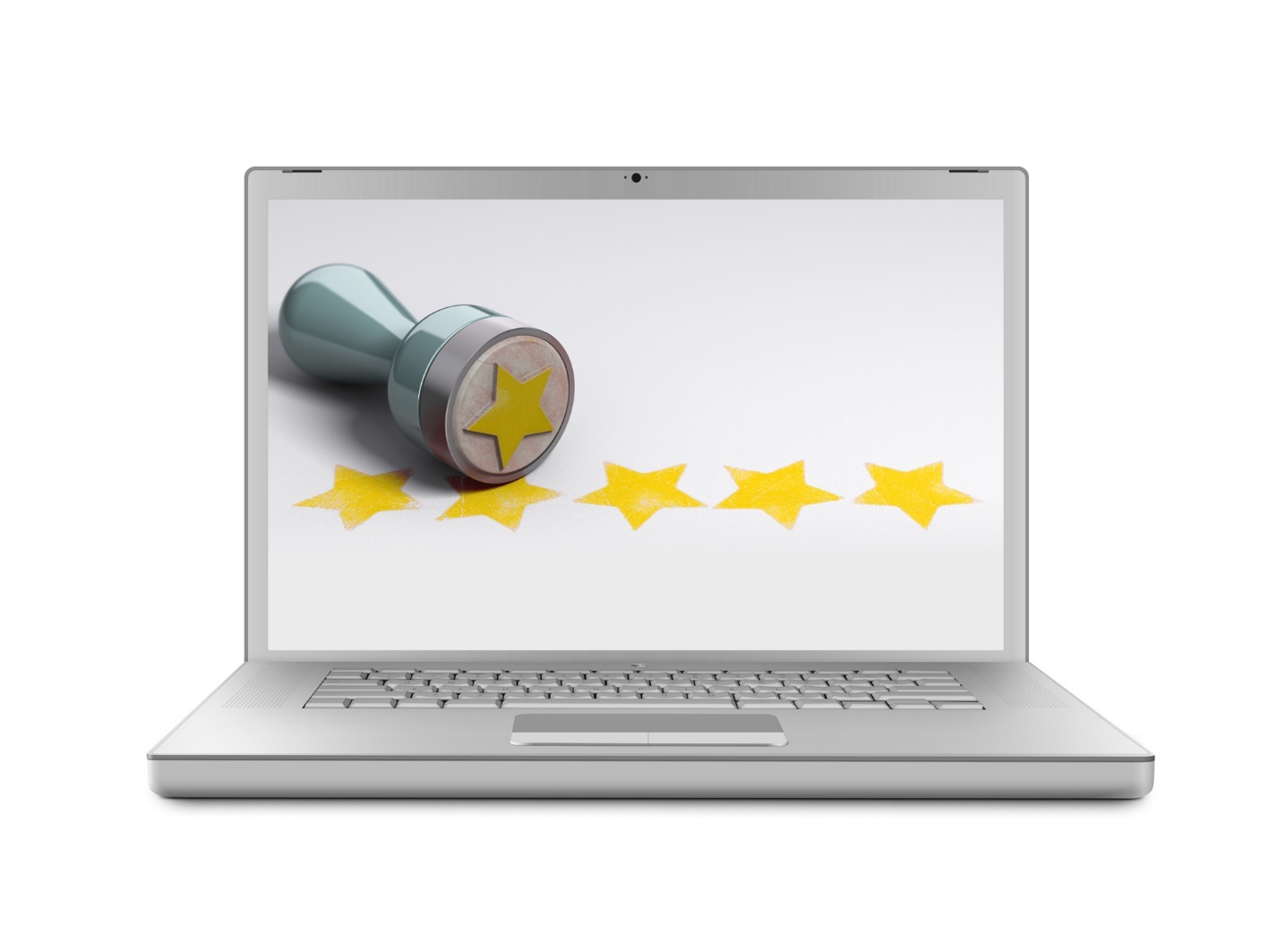 Hoe meer reviews, hoe beter
Maak ze gemakkelijk vindbaar: op je homepage?
Ontkennen is nooit een goede strategie
Enkel verontschuldigen ook niet
Antwoord zeker op negatieve reviews: verontschuldigen + hoe je het gaat vermijden 
Heel negatief: compensatie maar niet openbaar
[Speaker Notes: Ook te vinden onder sales en marketing]
7 / samen sterk
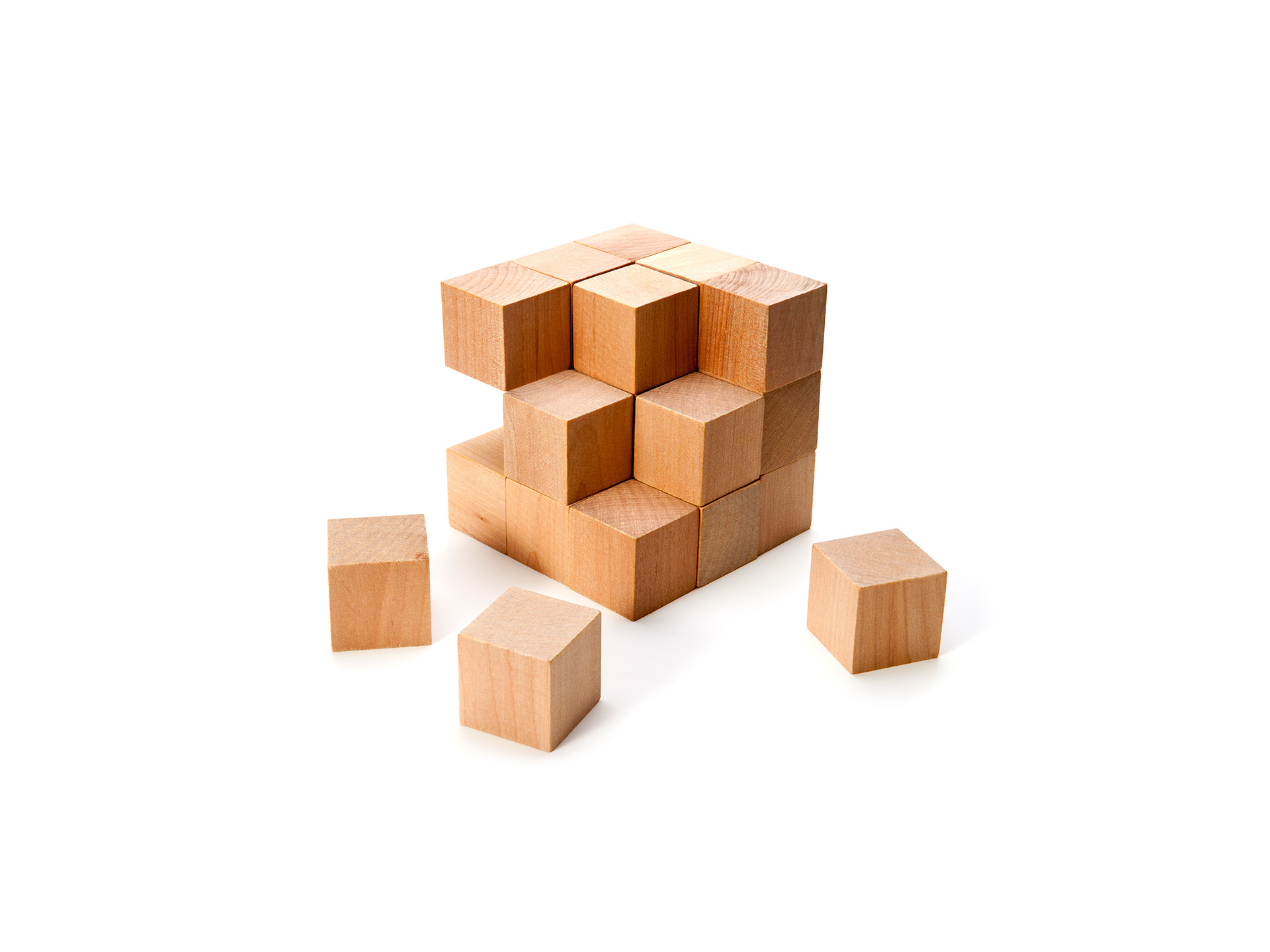 Ervaring uitwisselen: leren van elkaar
Aankopen
Lerende netwerken (peter/meter)
Opleidingen
[Speaker Notes: www.horeca-academie.be
www.fanvanhoreca.be]
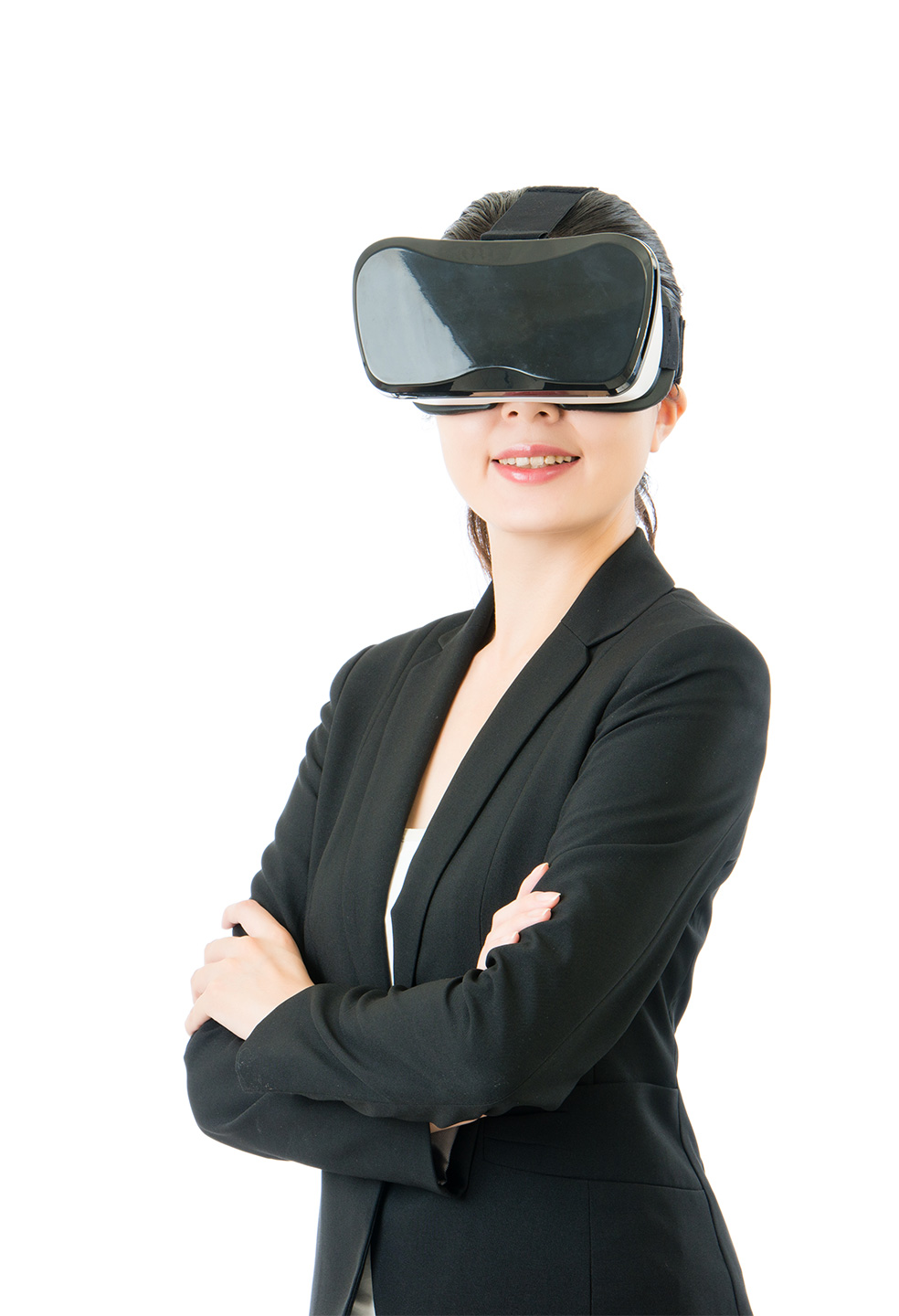 8 / innoveer
Toestellen geven mogelijks rendement
Omring je ook met jonge mensen
Combineer vakmanschap met digitalisering
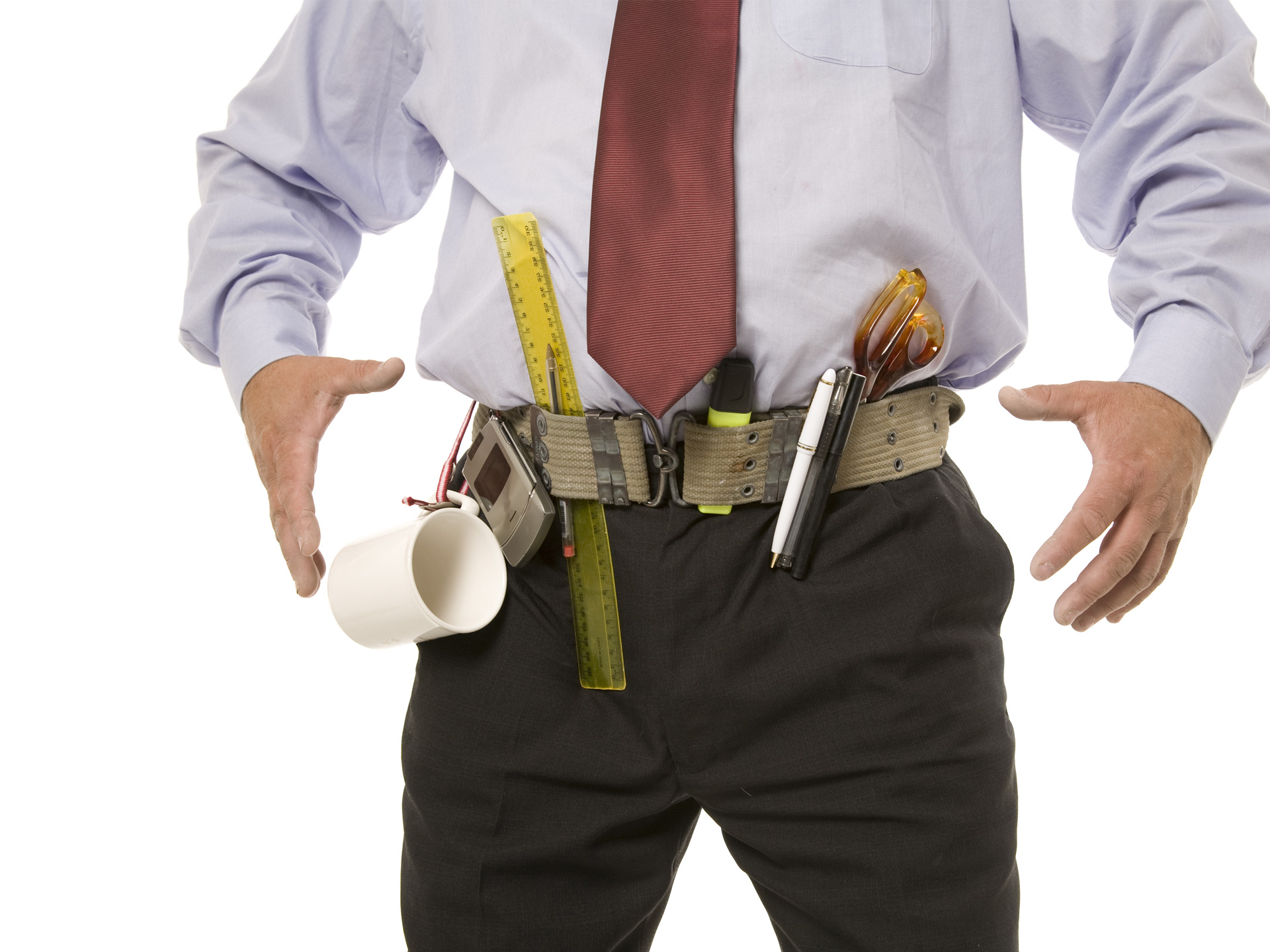 contact
http://kwaliteit.toerismevlaanderen.be/kamerlogies
http://www.toerismevlaanderen.be/logiesuitbaters